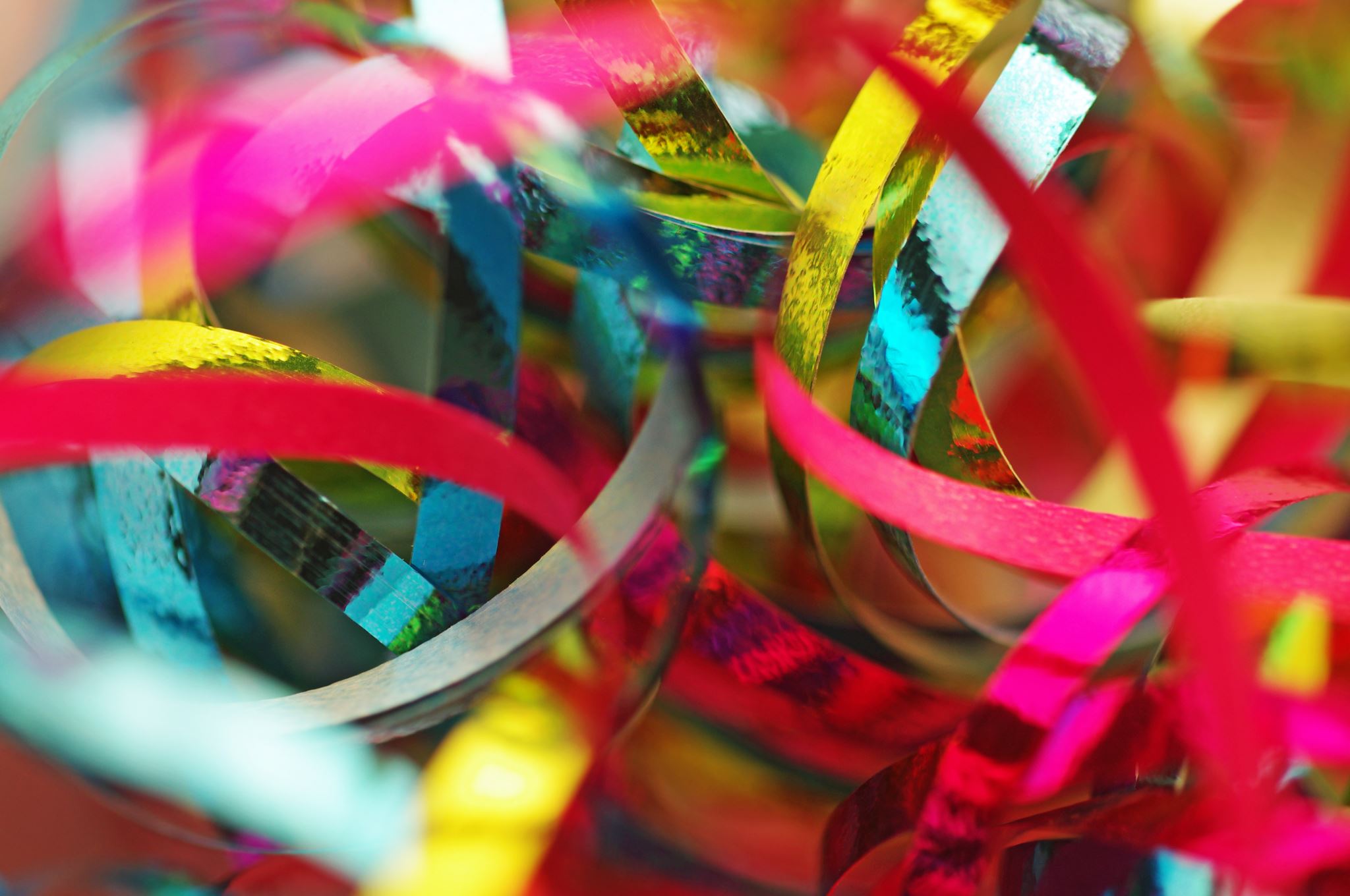 1-2: How is hereditary information passed from one generation to the next?
1
Key Vocabulary
2
(Review: allele, gene, chromosome, homologous chromosome, gamete)
Genetics
Trait
Gregor Mendel
True-breeding
Offspring
F1, F2
Law of segregation
Dominant allele
Recessive allele
Phenotype
Genotype
Homozygous
Heterozygous
Homozygous dominant
Homozygous recessive
Cross 
Monohybrid cross
Hybrid
Punnett square
Phenotypic ratio
Genotypic ratio
Codominance
Incomplete dominance
Sex-linked trait
X-linked trait
Carrier
Topic 1.2: How is hereditary information passed from one generation to the next?
3
Genes pass on inherited traits from parent to offspring.
Punnett squares show the probability of offspring inheriting specific traits.
Both alleles are expressed in codominance.
In incomplete dominance, alleles are neither dominant nor recessive.
Some inherited traits are due to alleles on the sex chromosomes.
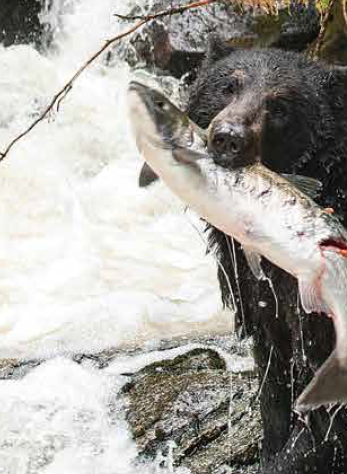 Concept 1: Genes pass on inherited traits from parent to offspring.
4
Genetics: field of biology that studies heredity (how traits are passed from parents to offspring)
Trait: an inherited characteristic
E.g. eye colour, hair colour, straight/curly hair
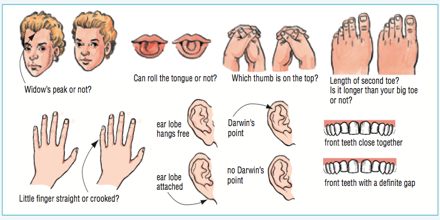 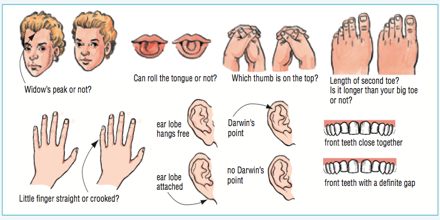 Image: https://www.assignmentpoint.com/science/biology/genetics-inheritance-traits.html
First Modern Experiments in Genetics
5
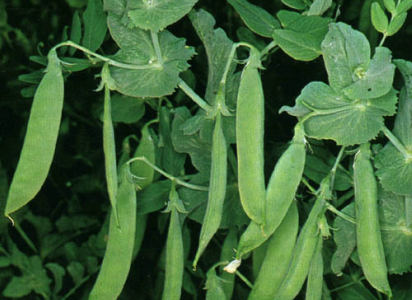 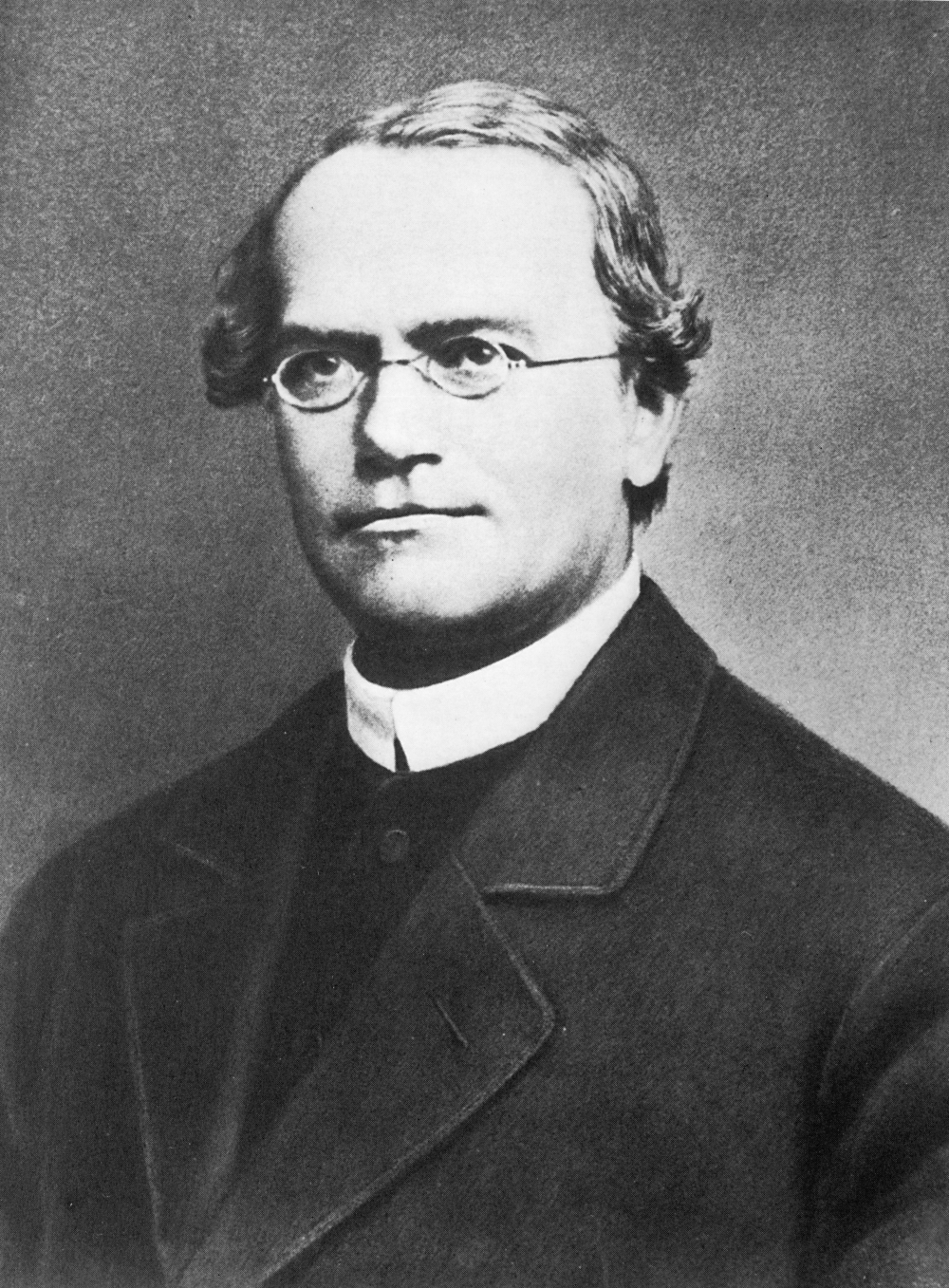 Gregor Mendel discovered how traits are inherited by experimenting with pea plants.
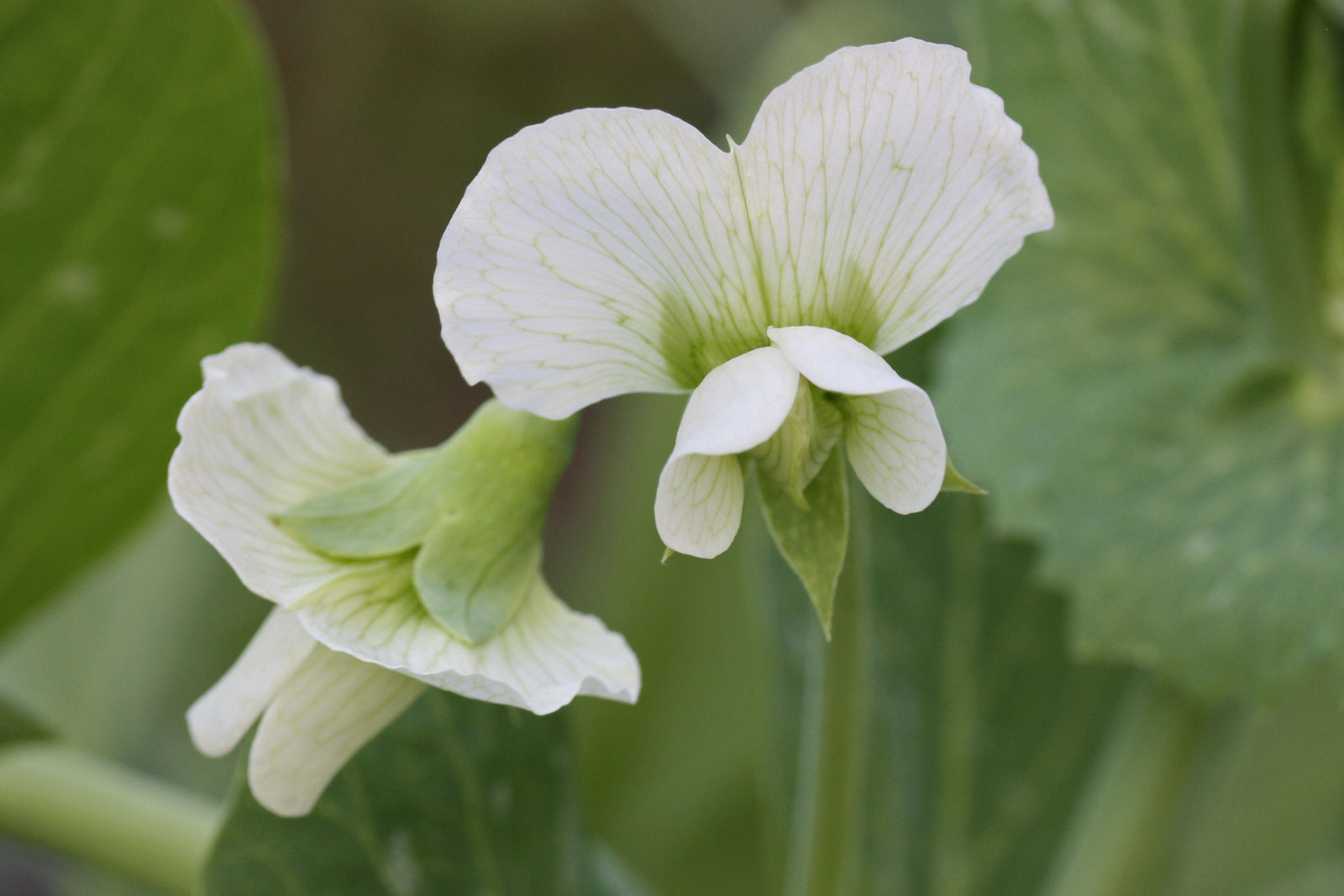 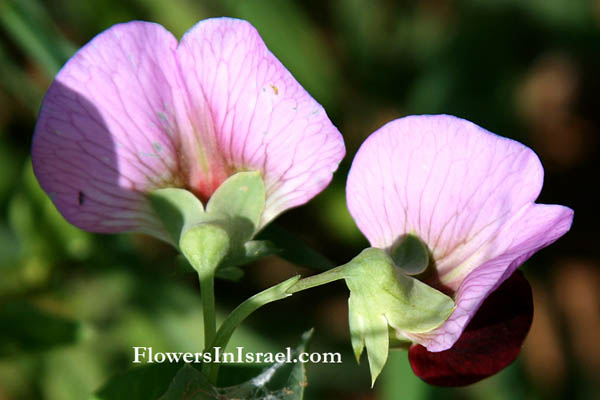 Image credits: 
https://en.wikipedia.org/wiki/Gregor_Mendel
https://plantsam.com/pisum-sativum/
http://www.flowersinisrael.com/Pisumsativum_page.htm
http://theworldwidevegetables.weebly.com/pisum-sativum-common-pea.html
Concept 1: Genes pass on inherited traits from parent to offspring.
Mendel’s Experiments (cont’d)
6
True-breeding purple-flowered
True-breeding plant: when self-fertilized (or crossed with same type of true-breed), all offspring have the same traits
E.g. true-breeding purple-flowered plant self-fertilizes to make all purple-flowered plants
E.g. true-breeding wrinkly-seeded plant self-fertilizes to make all wrinkly-seeded plants
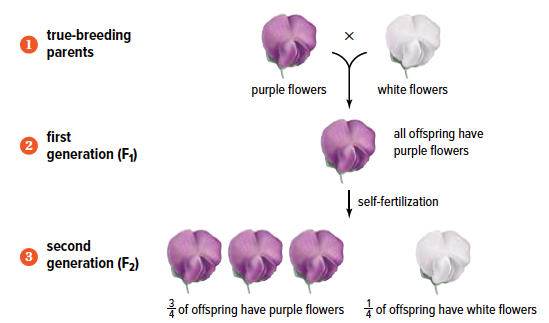 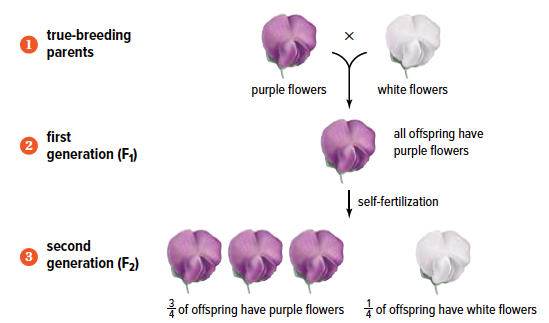 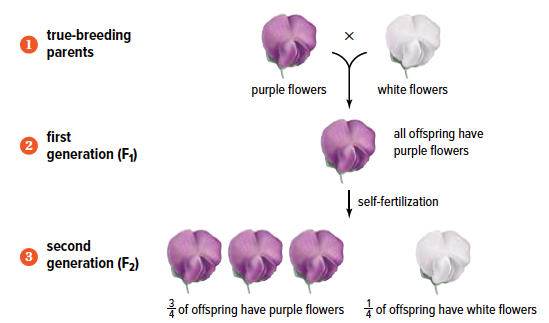 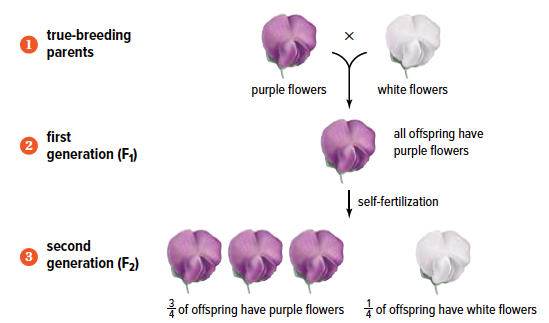 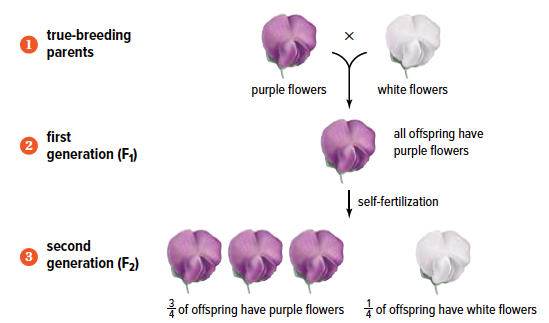 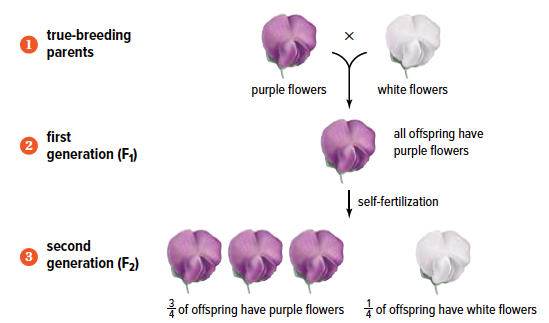 True-breeding white-flowered
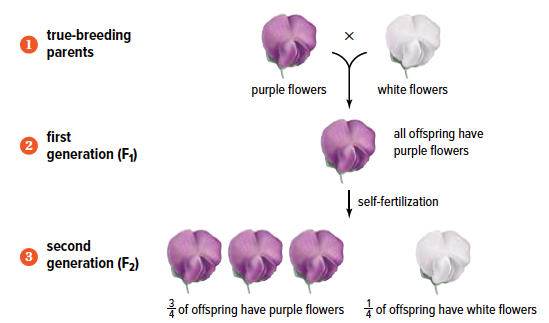 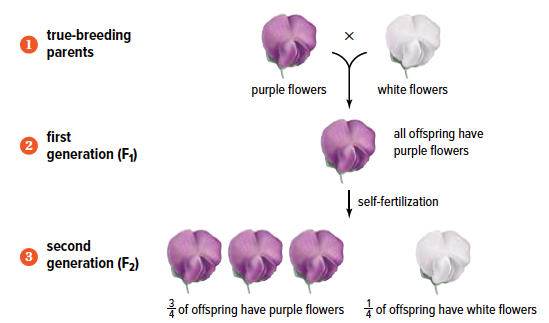 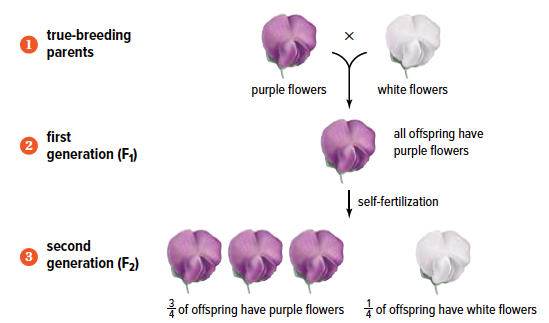 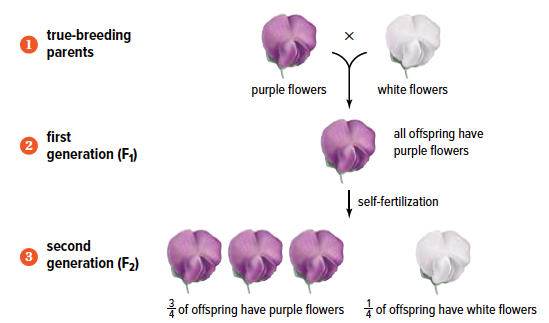 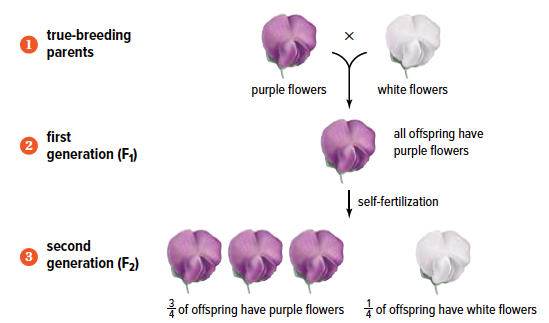 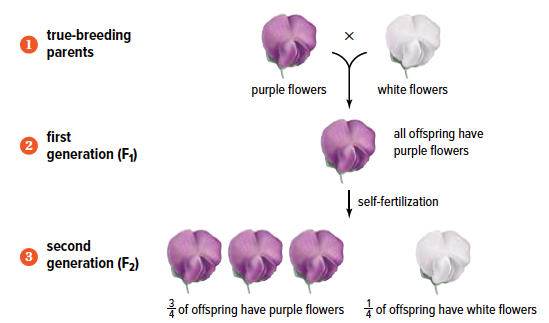 Concept 1: Genes pass on inherited traits from parent to offspring.
Mendel’s Experiments
7
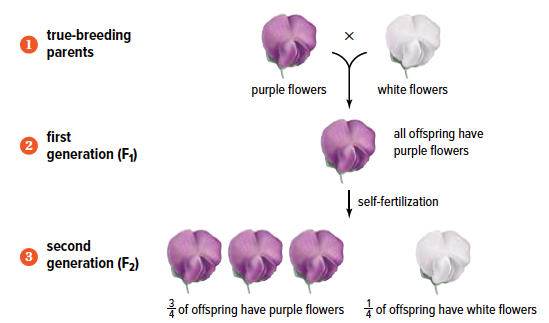 Mendel used true-breeding pea plants in F0
True-breeding parent plants produced new plants called offspring in the first generation (F1)
Plants from the first generation self-fertilized to produce offspring in the second generation (F2)
Figure 1.10: These are the results of Mendel’s cross involving true-breeding pea plants with purple flowers and true-breeding pea plants with white flowers.
Concept 1: Genes pass on inherited traits from parent to offspring.
Mendel’s Experiments (cont’d)
8
When two different true-breeding pea plants are crossed, one trait disappears in the F1 offspring, but reappears in the F2 offspring.
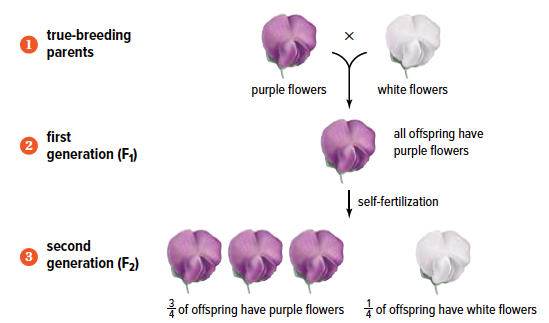 Figure 1.10: These are the results of Mendel’s cross involving true-breeding pea plants with purple flowers and true-breeding pea plants with white flowers.
Concept 1: Genes pass on inherited traits from parent to offspring.
Mendel’s Experiments (cont’d)
9
Based on this, Mendel proposed:
Each plant has two factors for a trait.
Each parent gives one factor for each trait.
One factor dominates over the other if present.
(The “factors” Mendel referred to in his conclusions are now called alleles.)
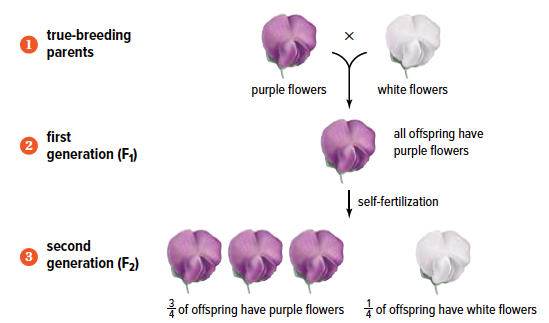 Figure 1.10: These are the results of Mendel’s cross involving true-breeding pea plants with purple flowers and true-breeding pea plants with white flowers.
Concept 1: Genes pass on inherited traits from parent to offspring.
The Law of Segregation
10
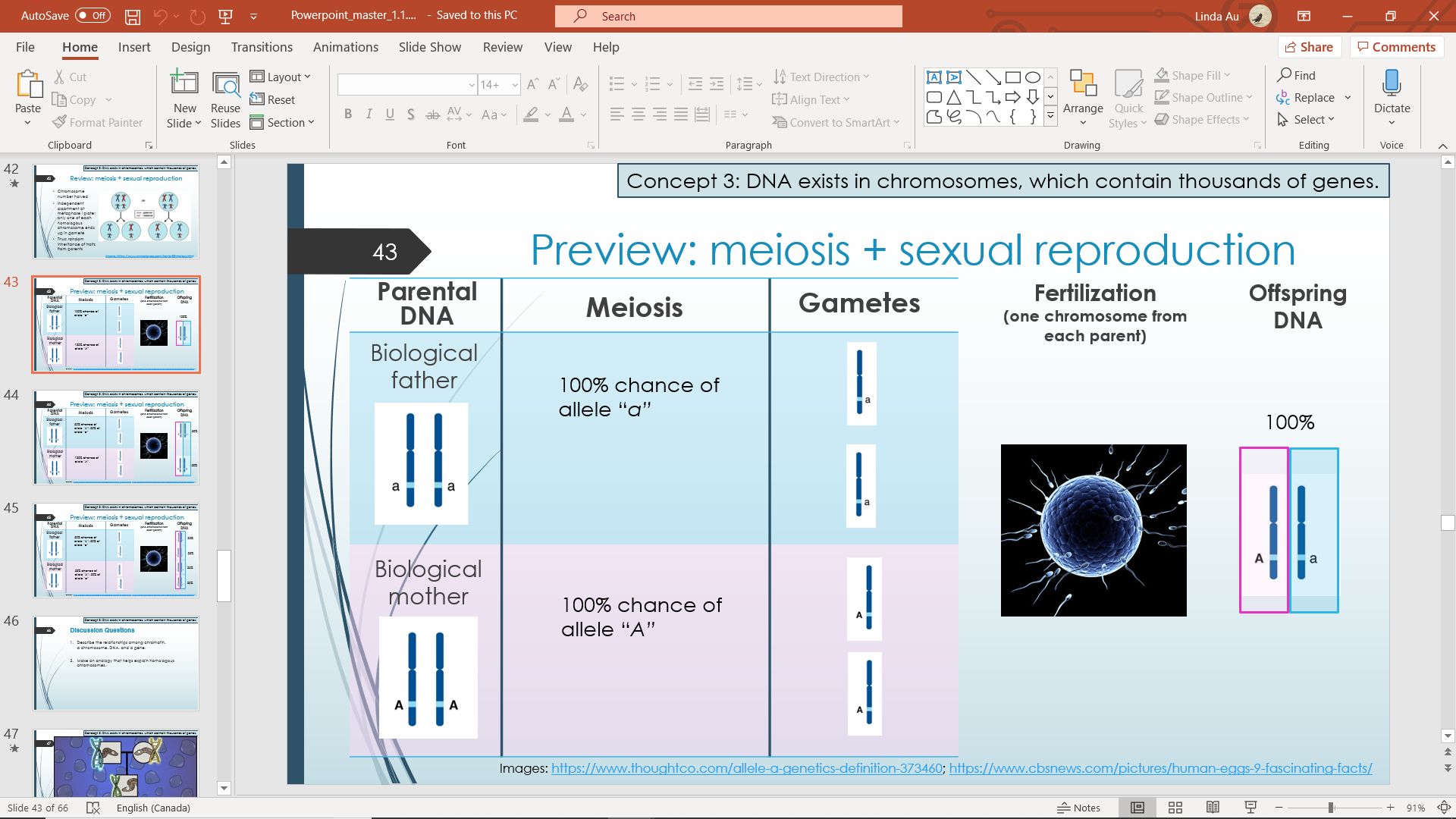 Concept 3: DNA exists in chromosomes, which contain thousands of genes.
The Law of Segregation
11
Fertilization (one chromosome from each parent)
Offspring DNA
Parental DNA
Gametes
Meiosis
Biological father
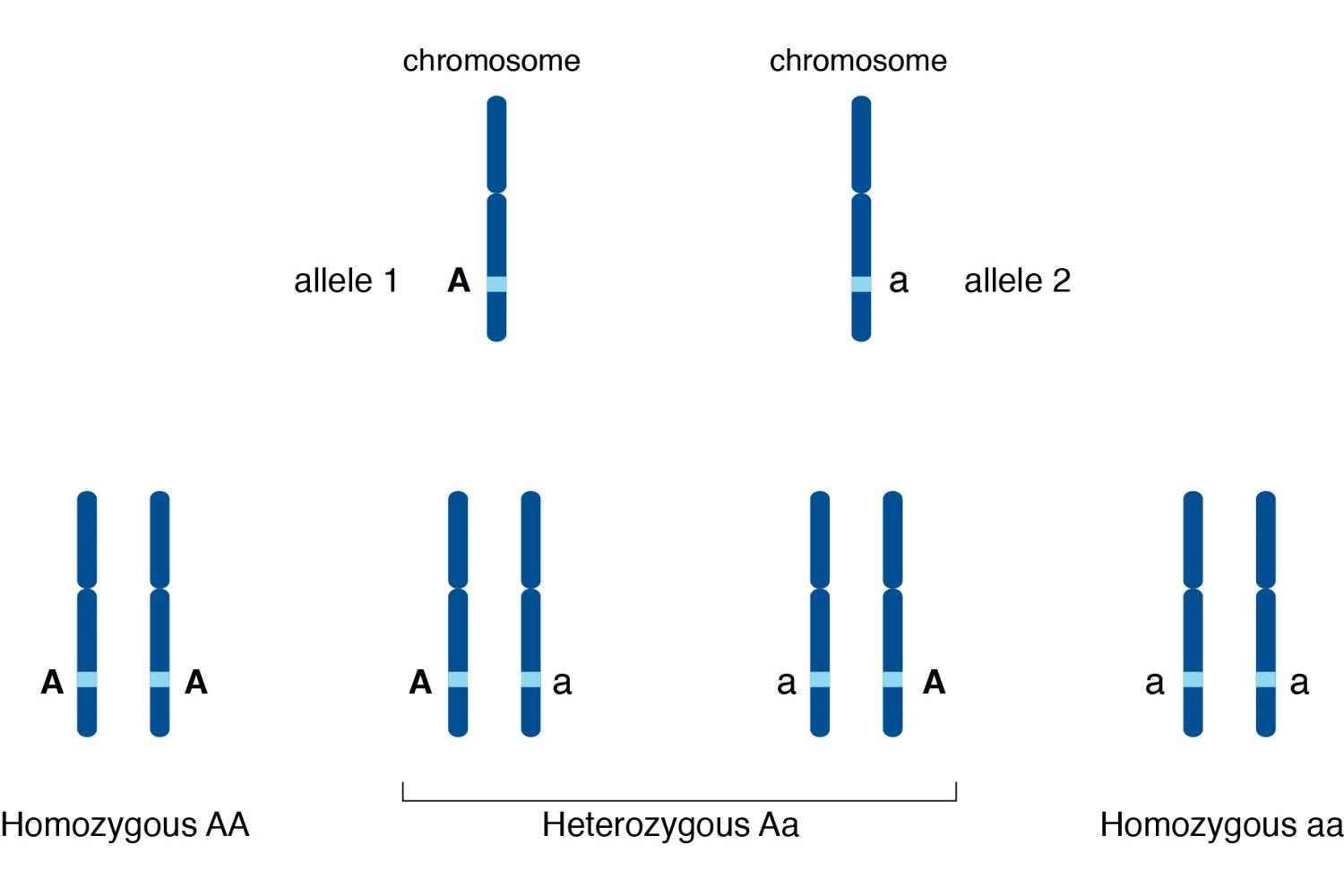 50% chance of allele “A”; 50% of allele “a”
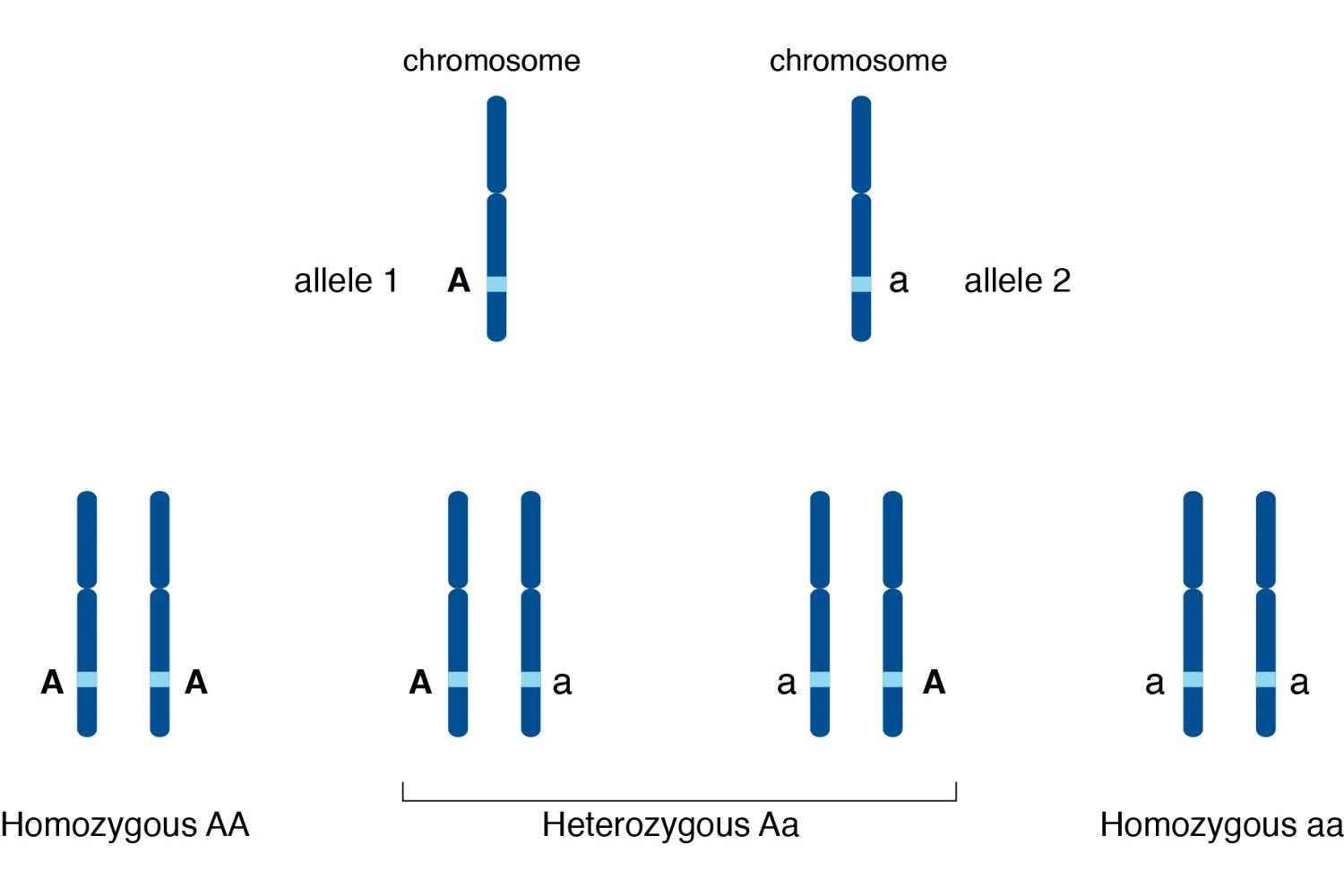 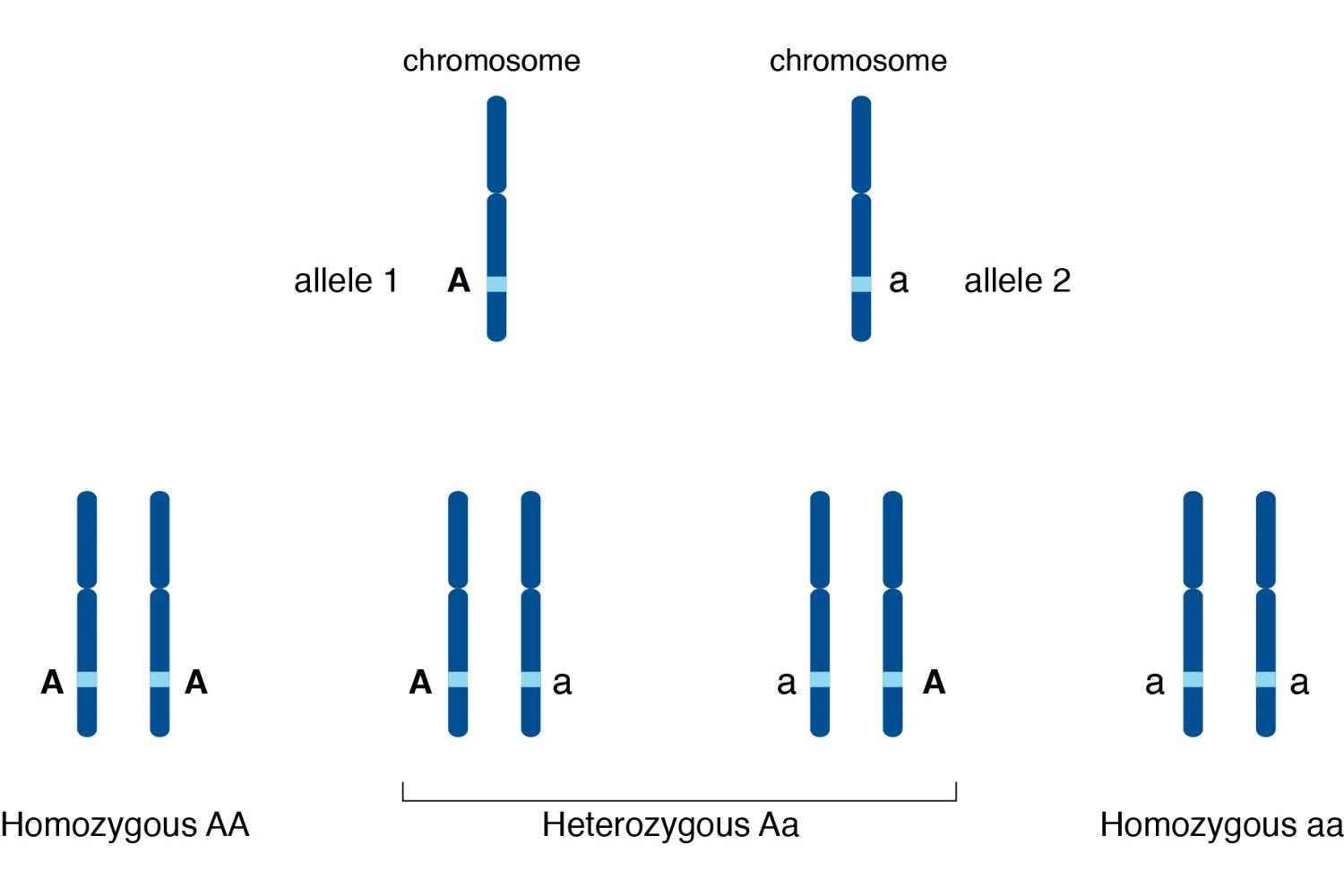 50%
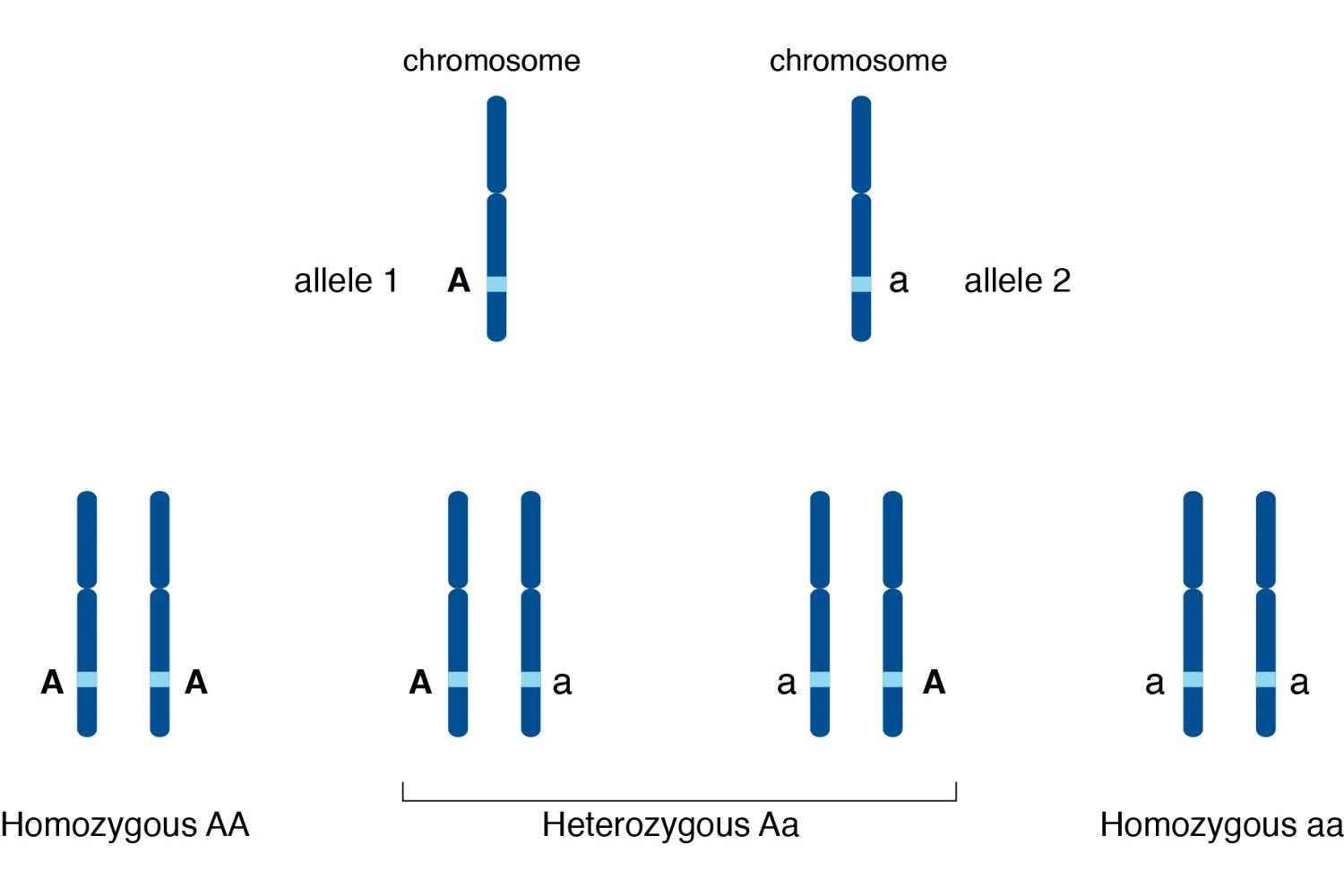 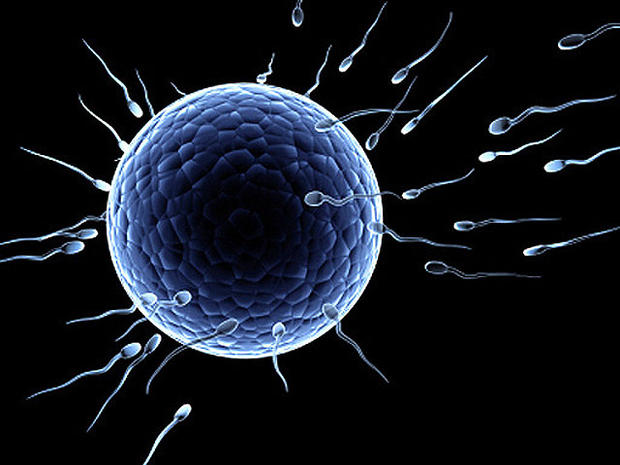 Biological mother
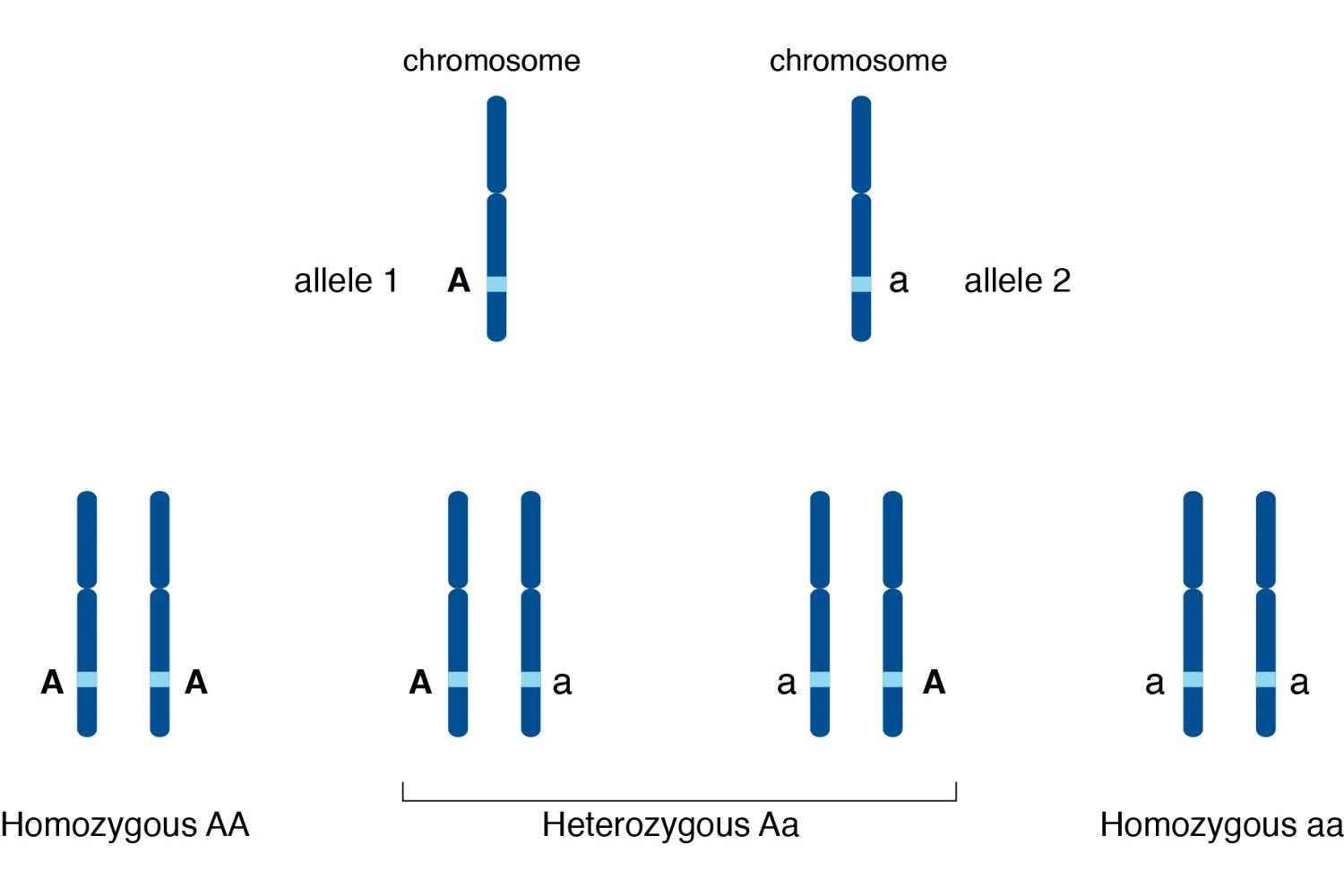 100% chance of allele “A”
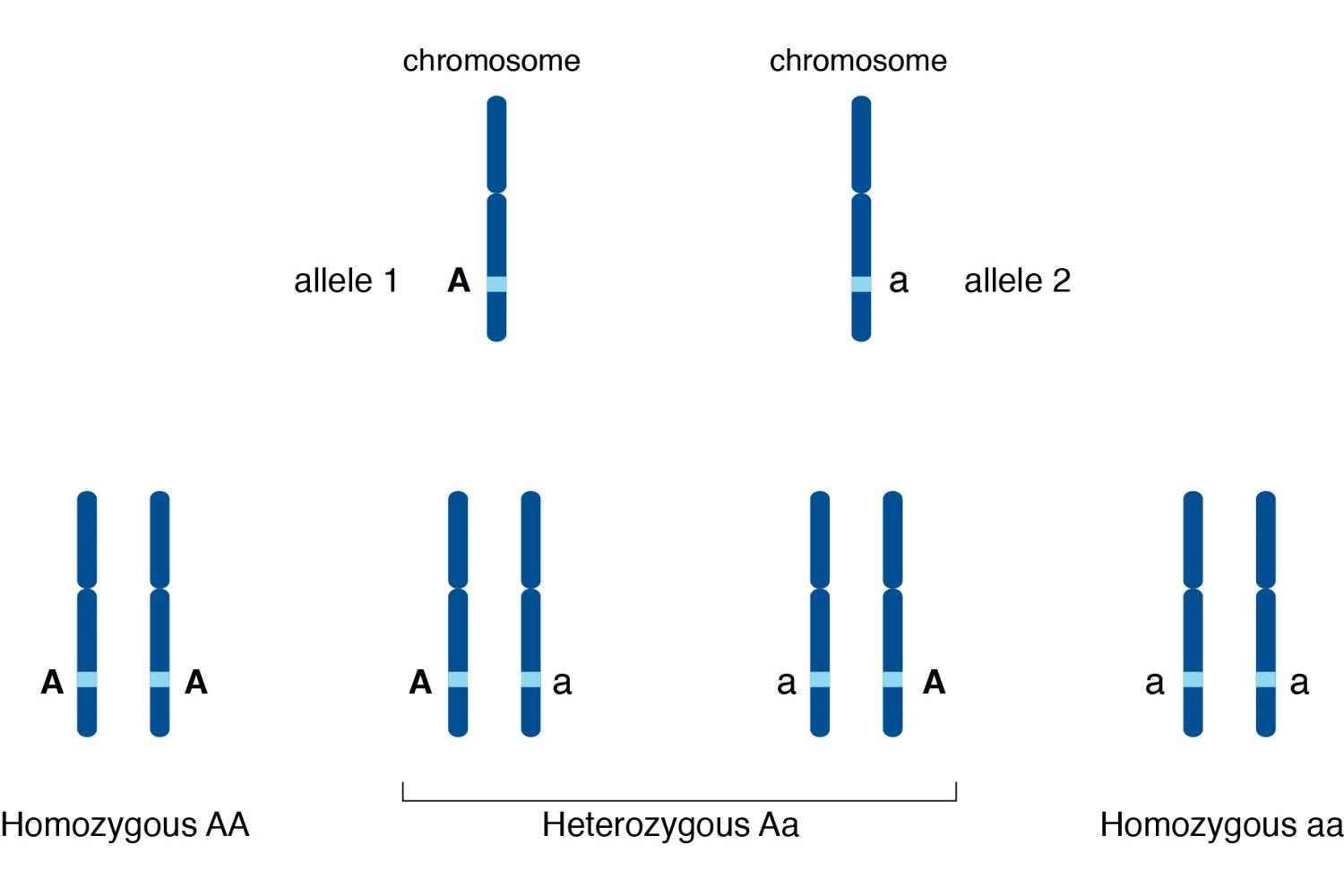 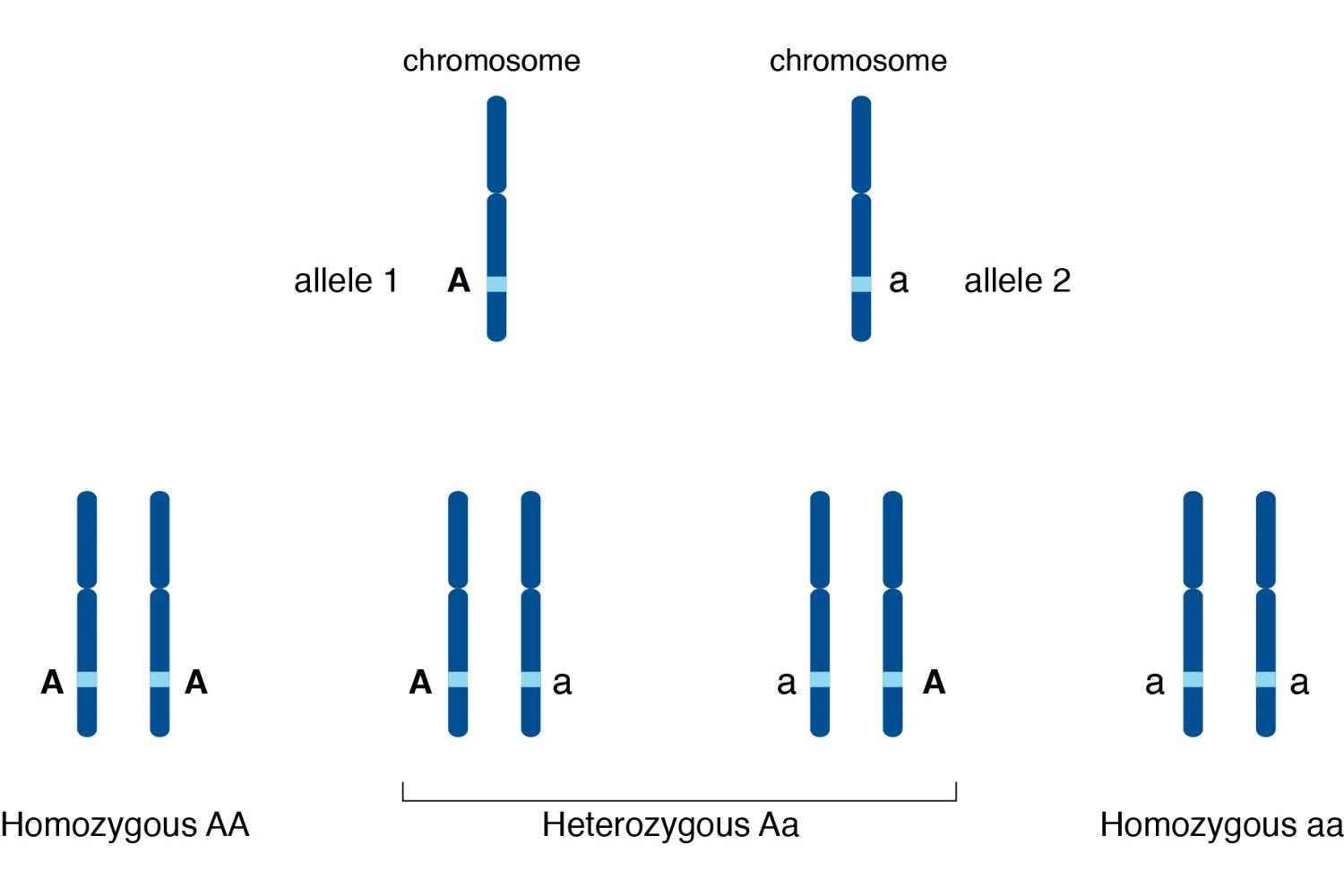 50%
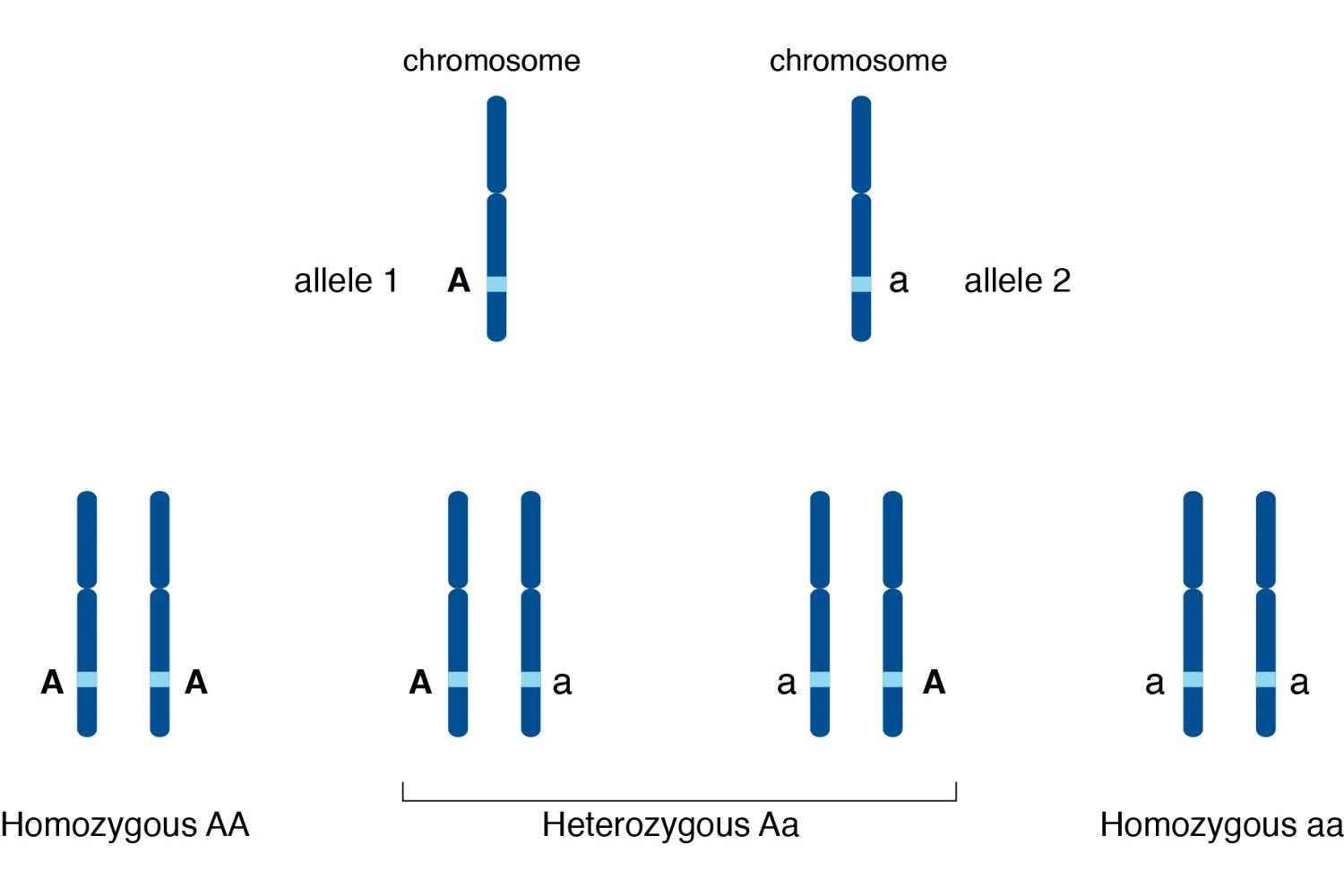 Images: https://www.thoughtco.com/allele-a-genetics-definition-373460; https://www.cbsnews.com/pictures/human-eggs-9-fascinating-facts/
Concept 3: DNA exists in chromosomes, which contain thousands of genes.
The Law of Segregation
12
Fertilization (one chromosome from each parent)
Offspring DNA
Parental DNA
Gametes
Meiosis
Biological father
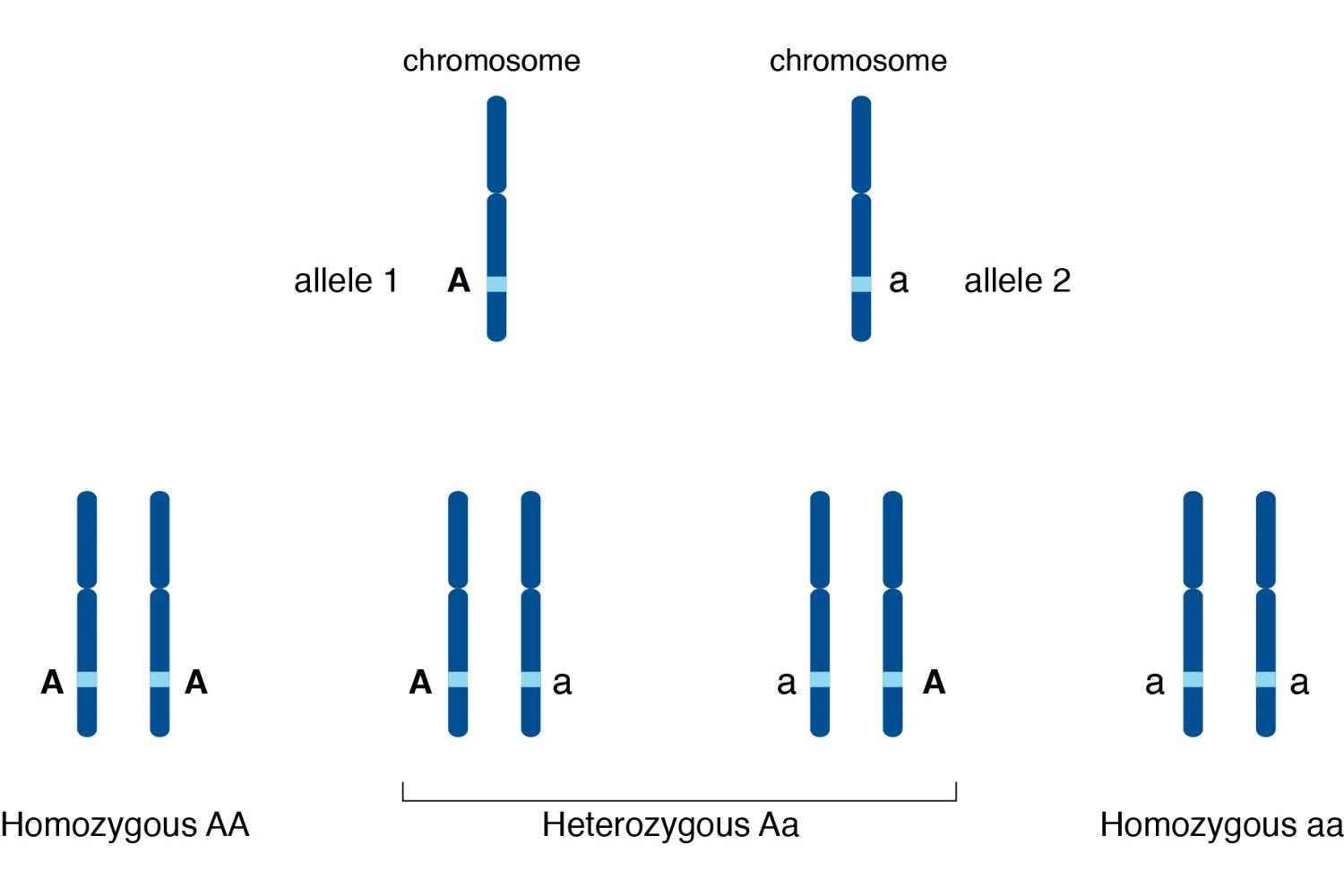 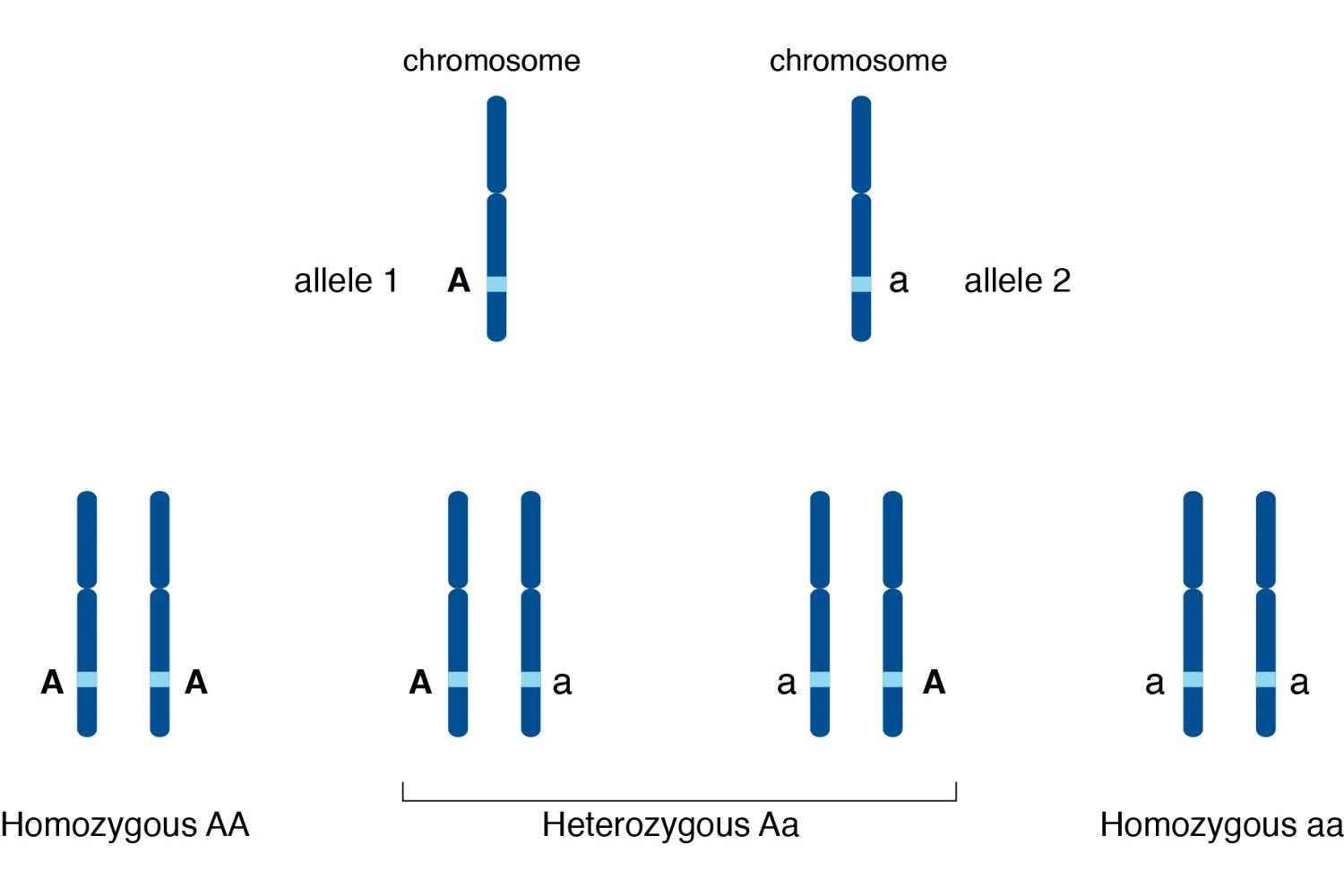 50% chance of allele “A”; 50% of allele “a”
25%
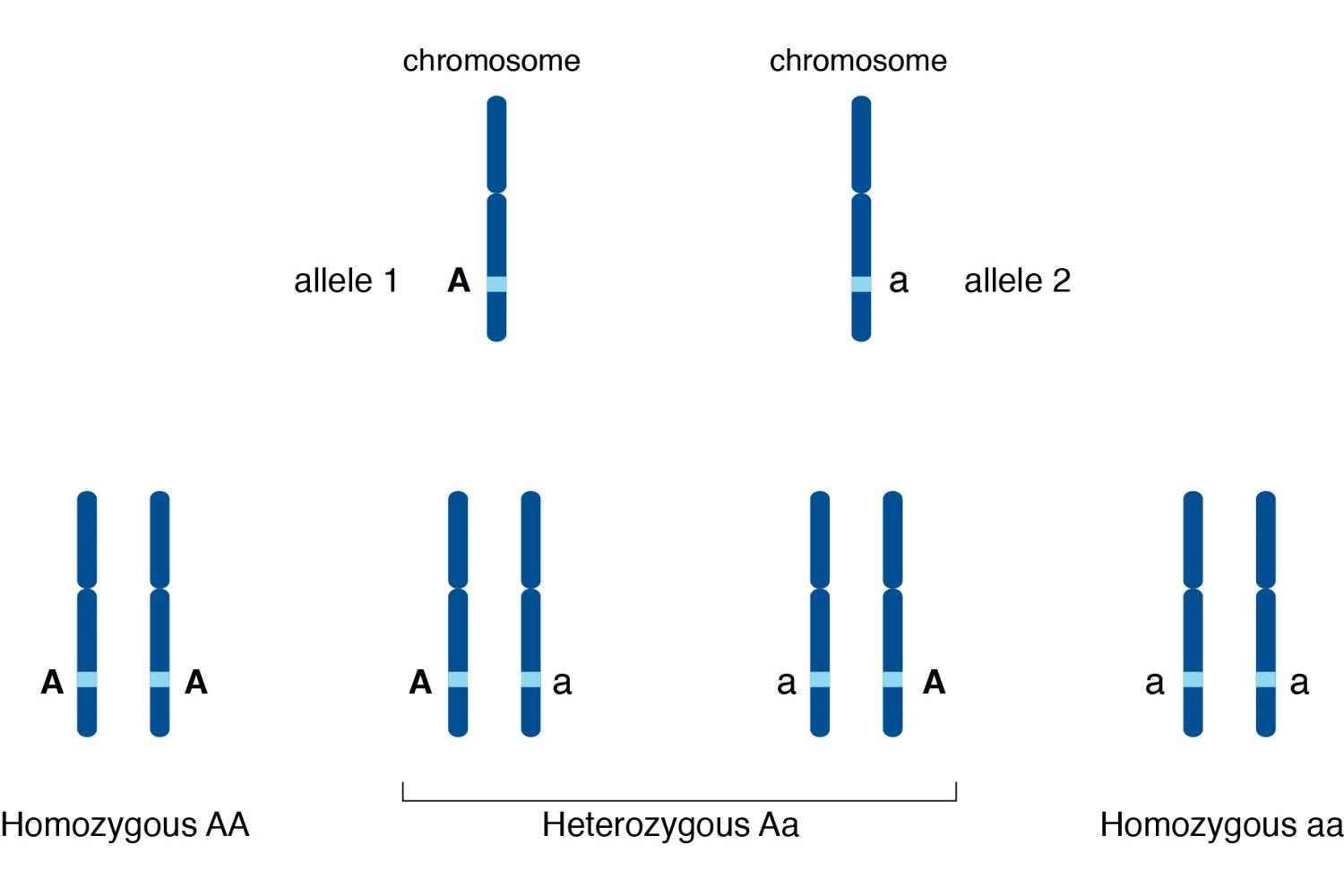 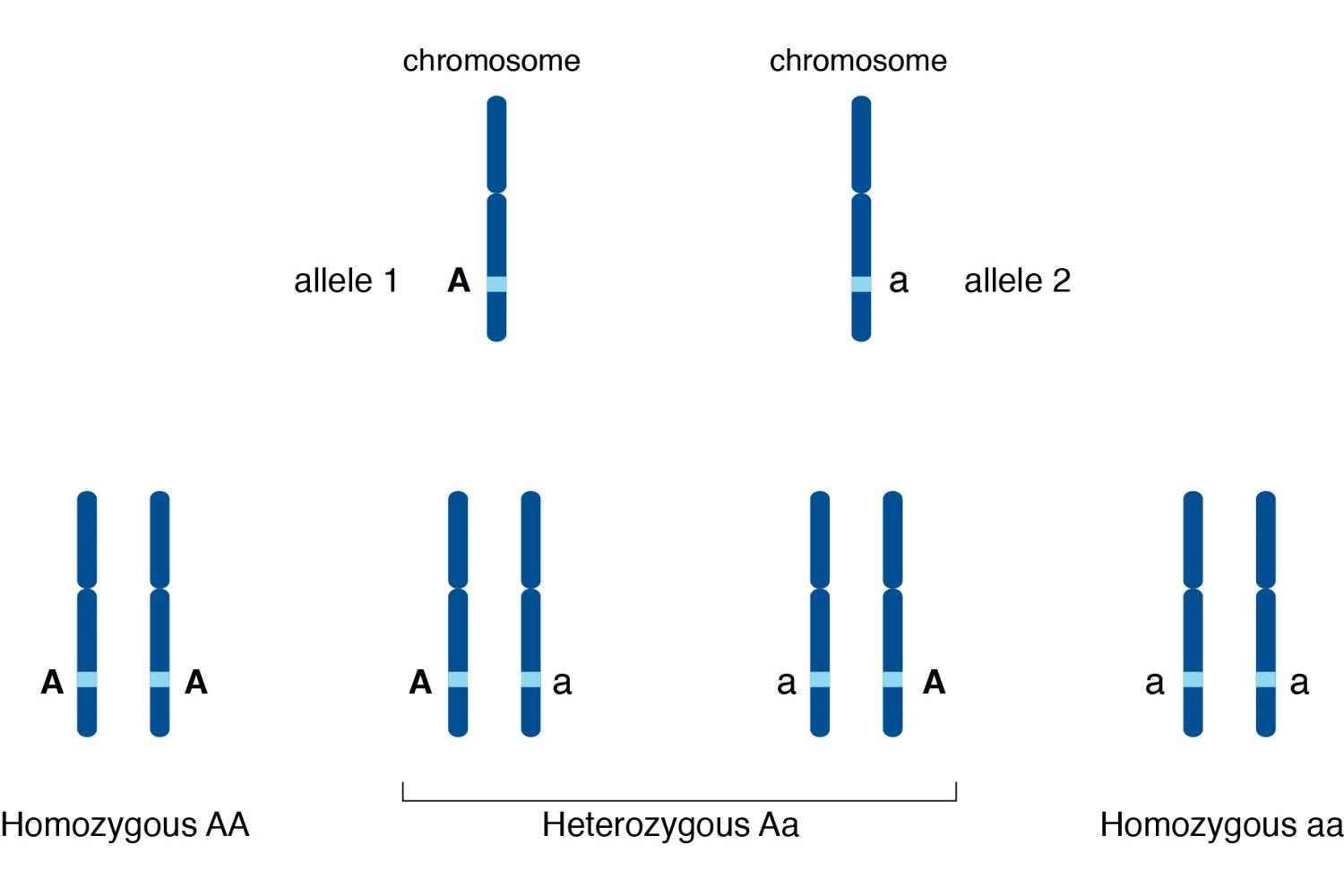 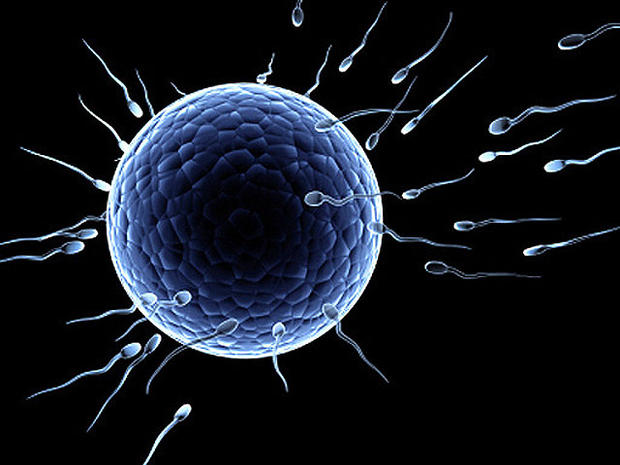 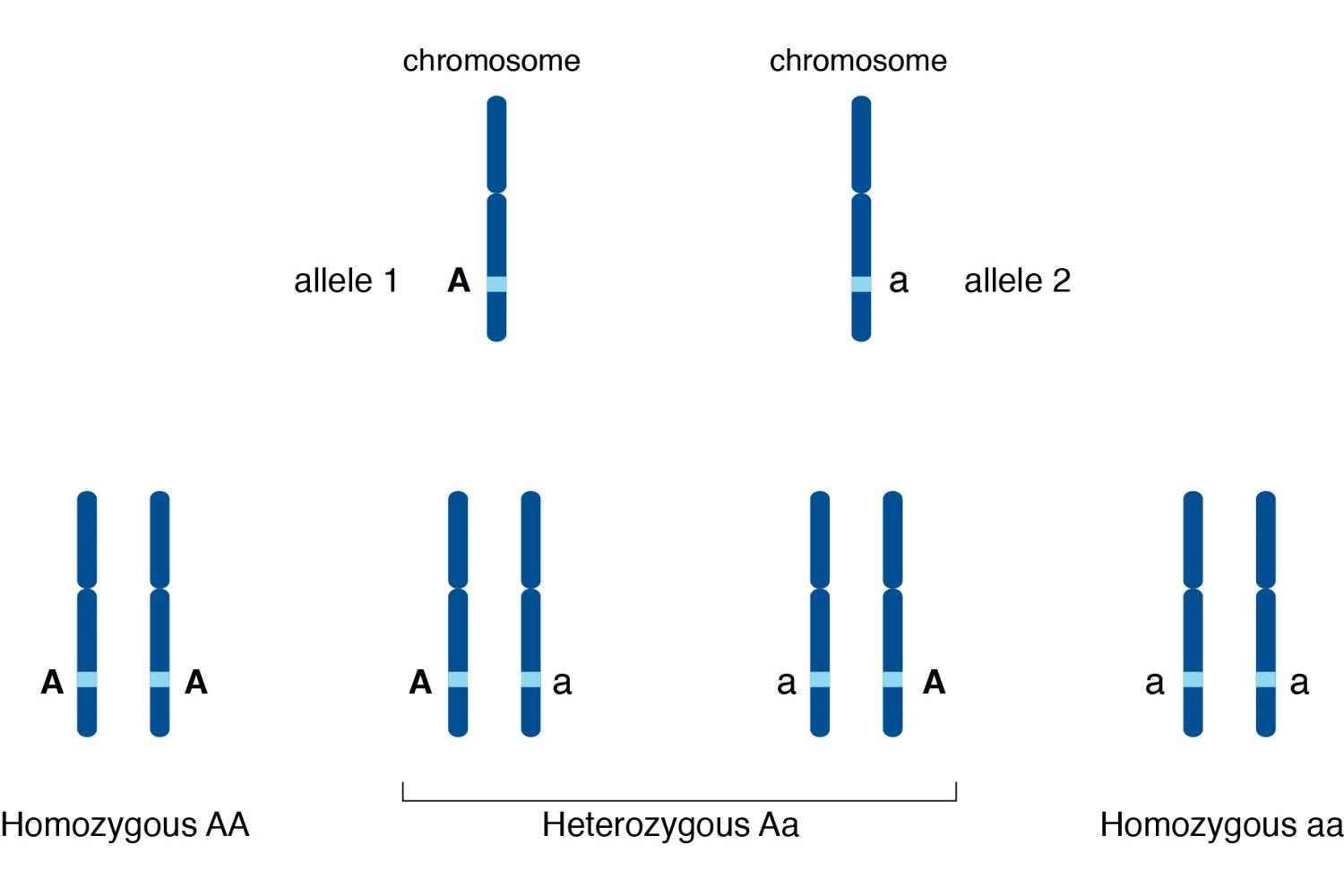 25%
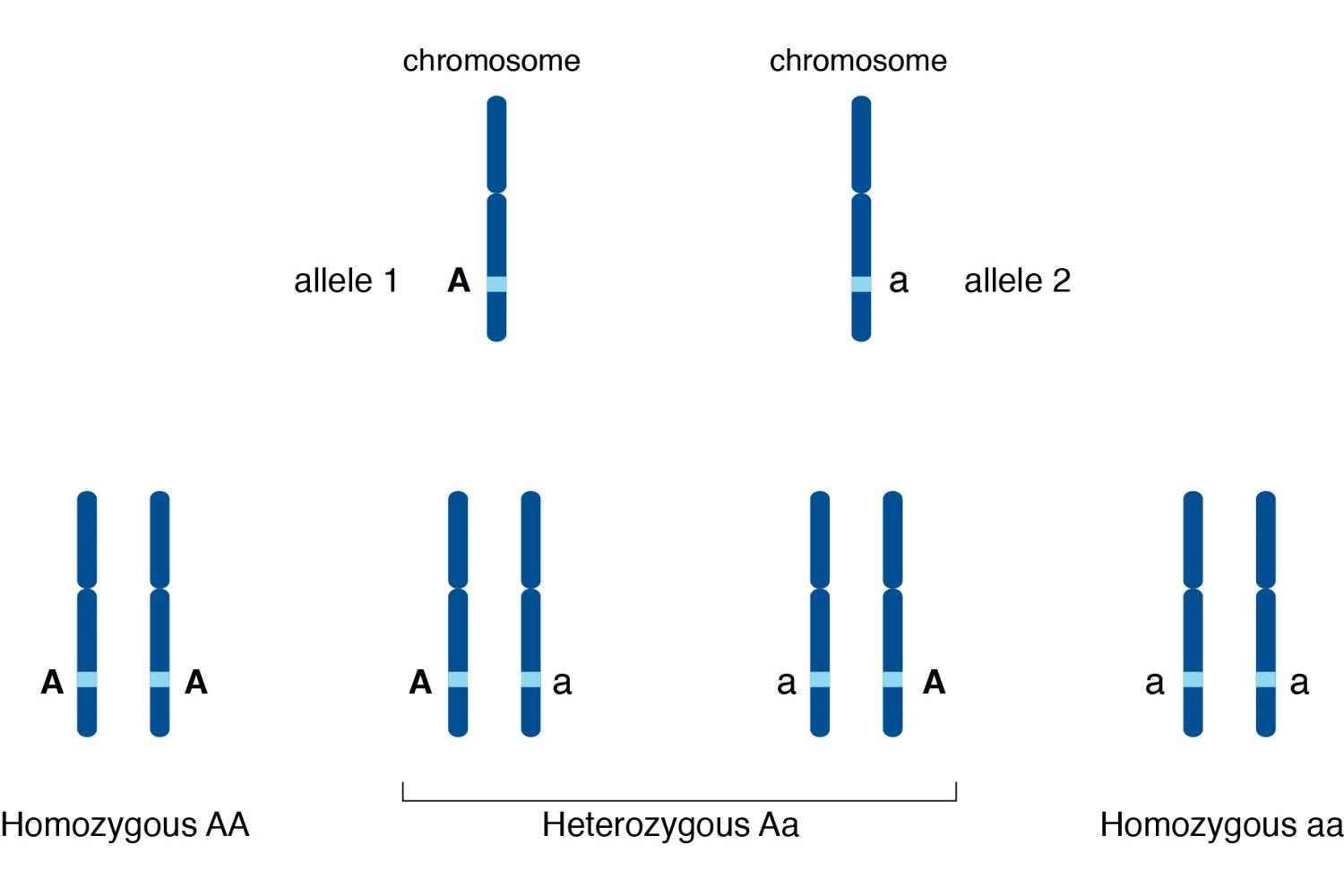 Biological mother
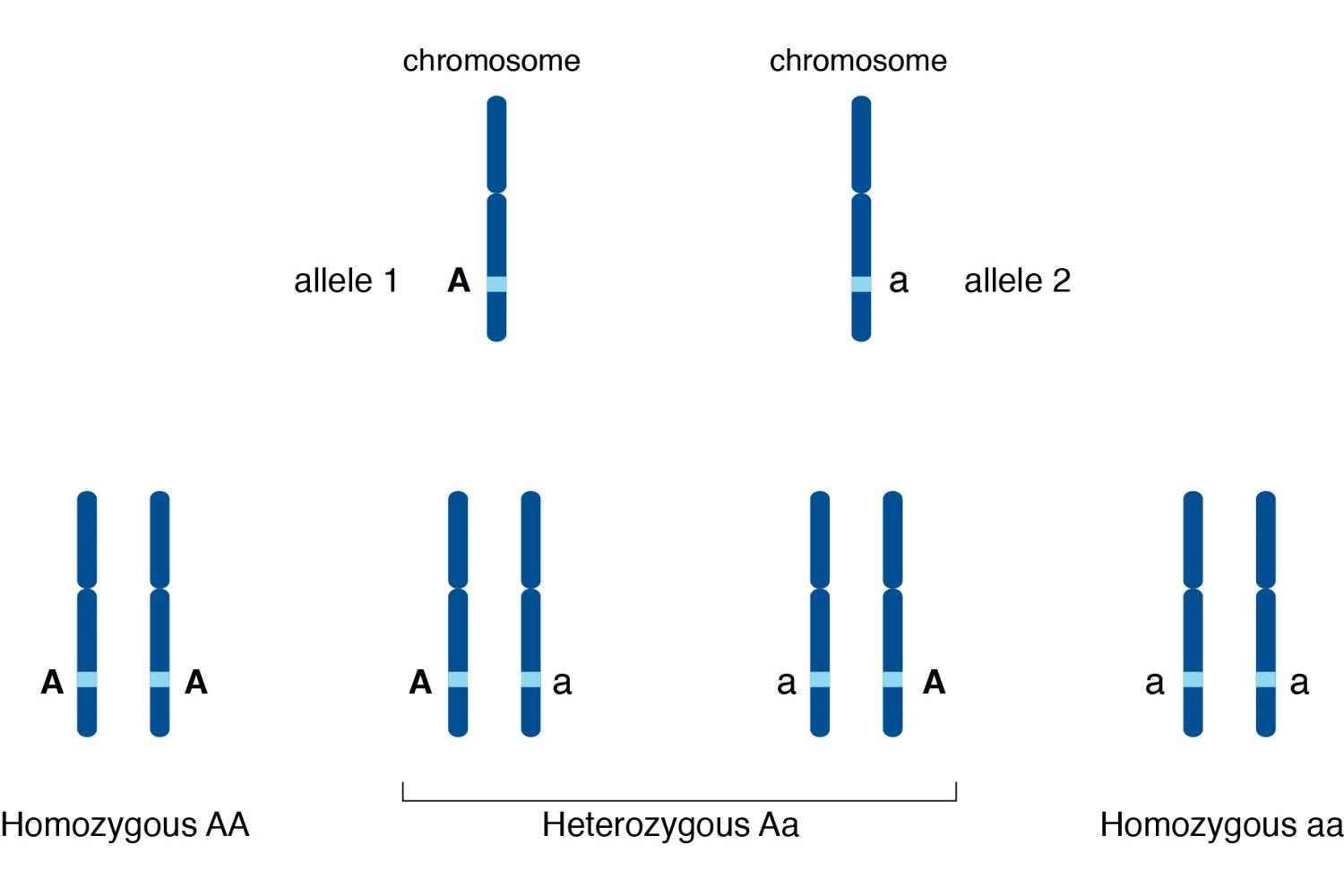 25%
50% chance of allele “A”; 50% of allele “a”
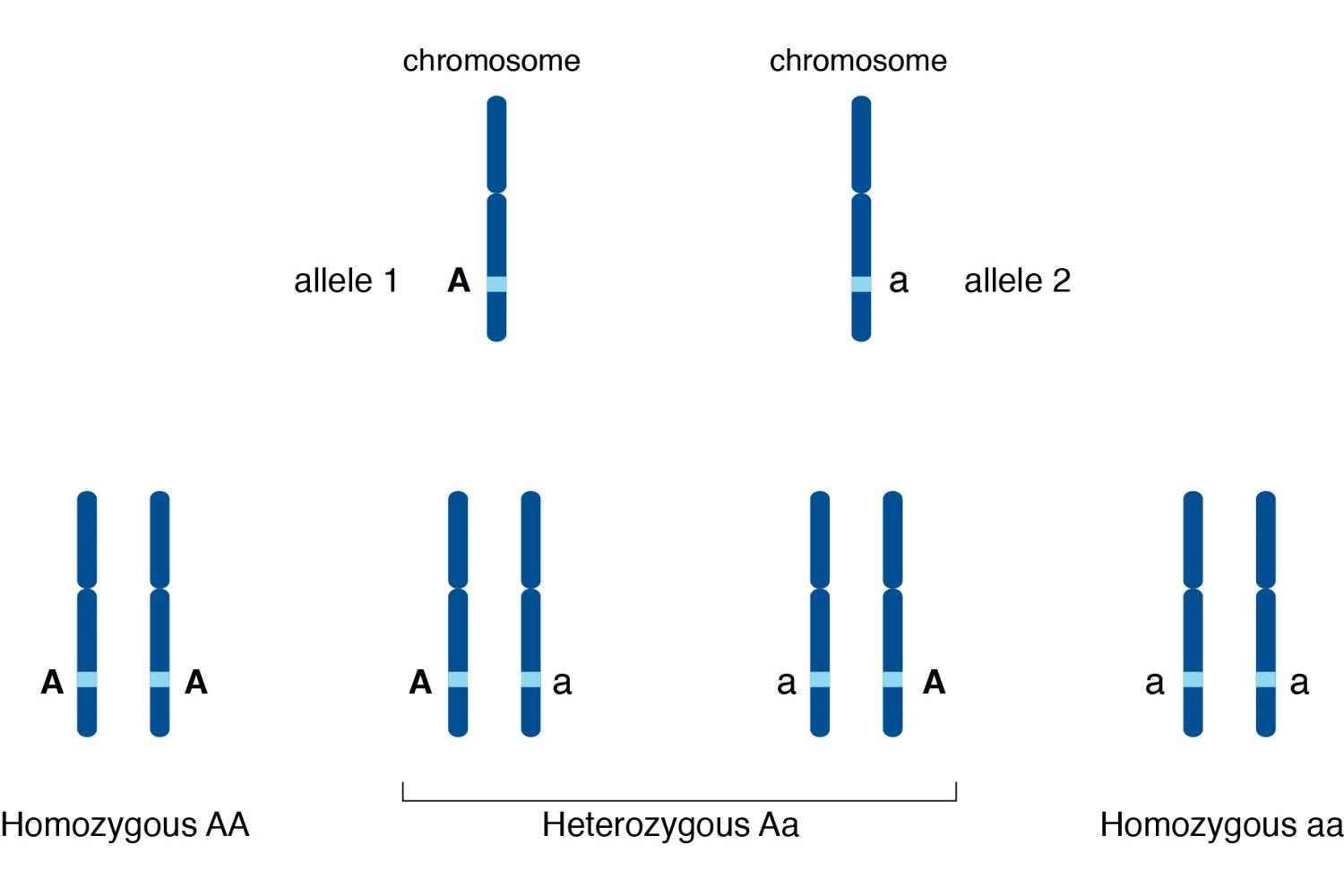 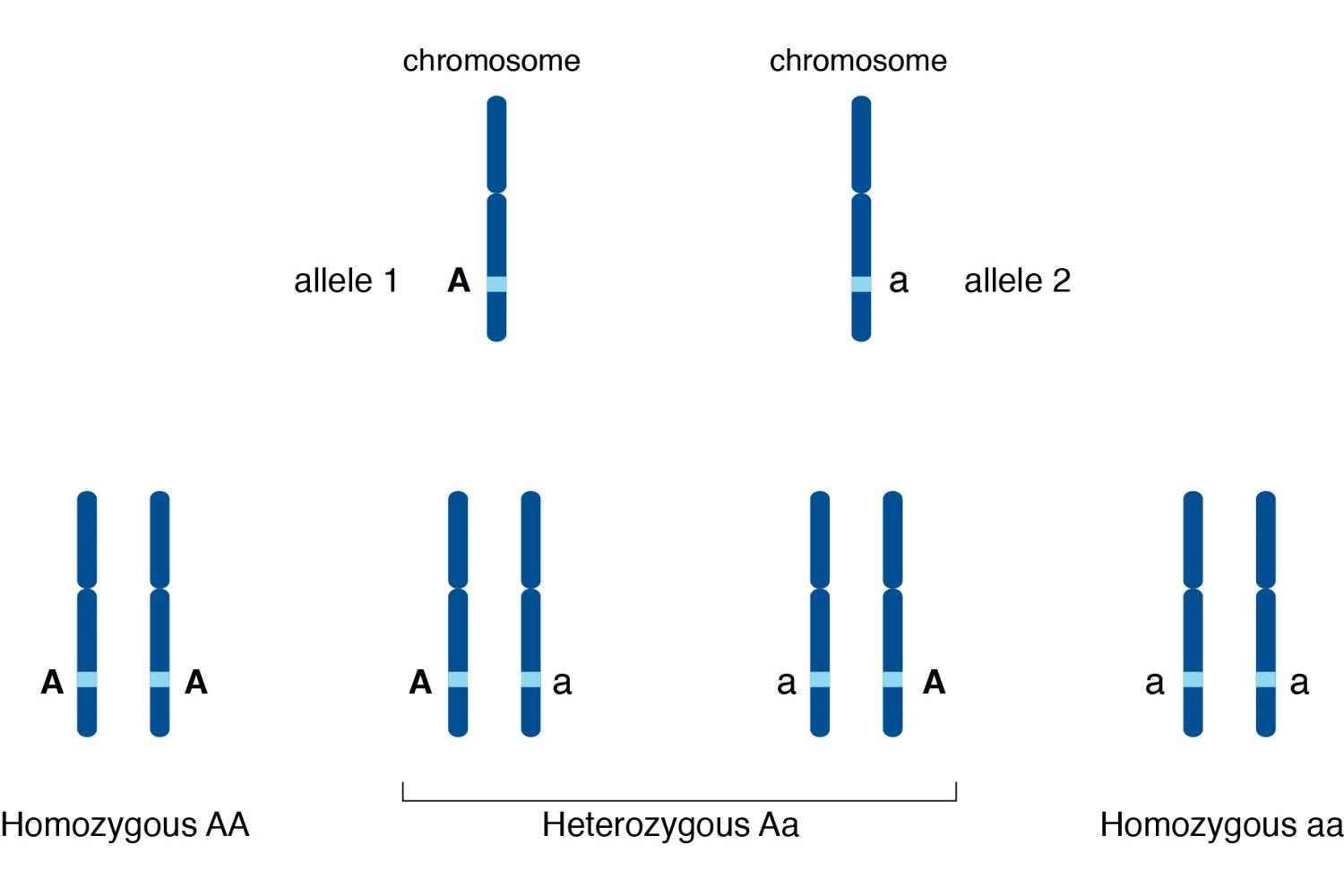 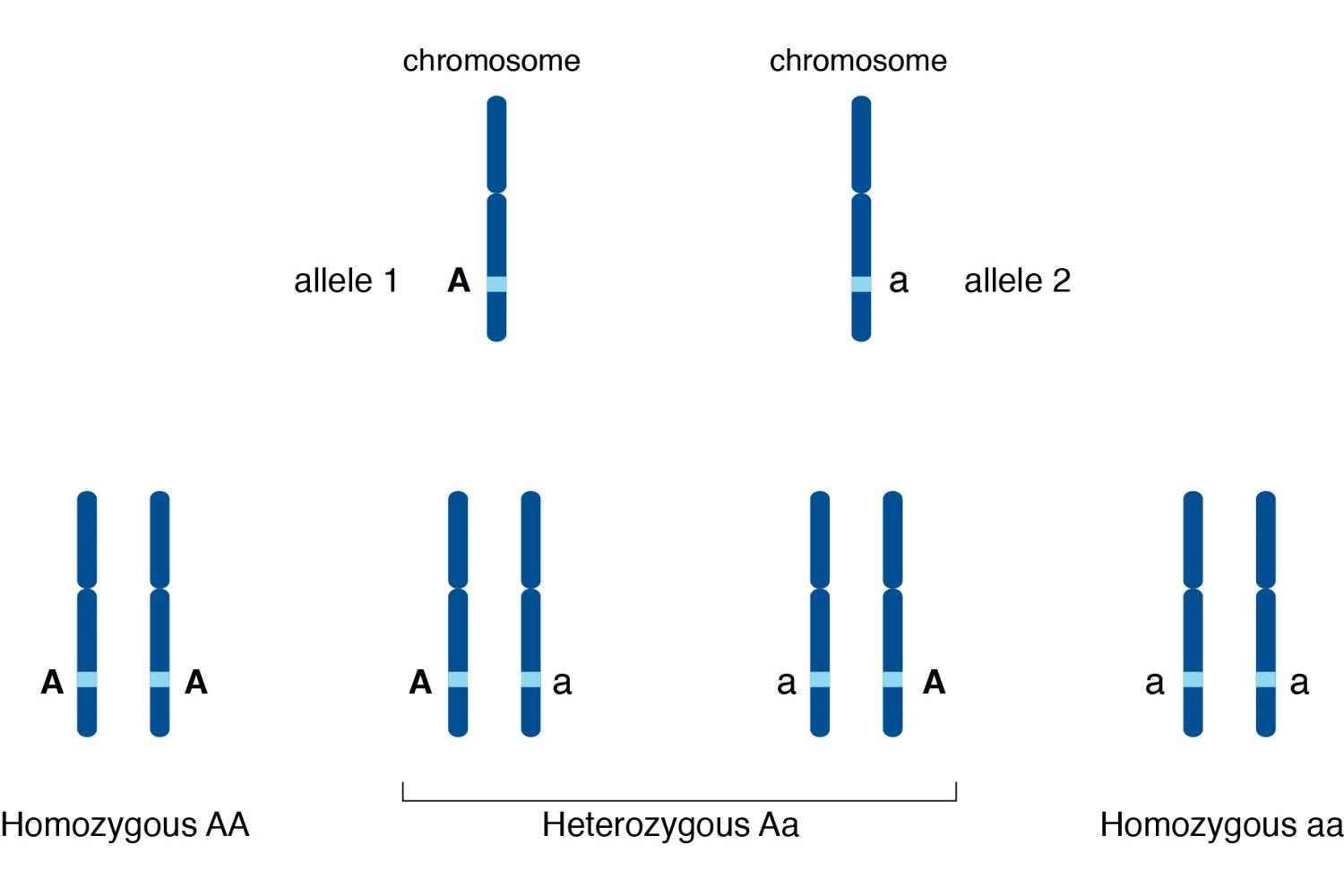 25%
Images: https://www.thoughtco.com/allele-a-genetics-definition-373460; https://www.cbsnews.com/pictures/human-eggs-9-fascinating-facts/
Concept 1: Genes pass on inherited traits from parent to offspring.
Homologous Chromosomes and Gametes
13
Chromosomes may carry different alleles.
During gamete formation, pairs of homologous chromosomes separate.
Each gamete receives one member of each pair, so it receives only one allele of each pair.
During fertilization when the male and female gametes meet, homologous chromosomes and alleles are paired again.
Concept 1: Genes pass on inherited traits from parent to offspring.
The Law of Segregation
14
Law of segregation: states that alleles for a trait separate during meiosis
Each gamete carries one allele for each trait.
During fertilization, each gamete contributes an allele for each trait.
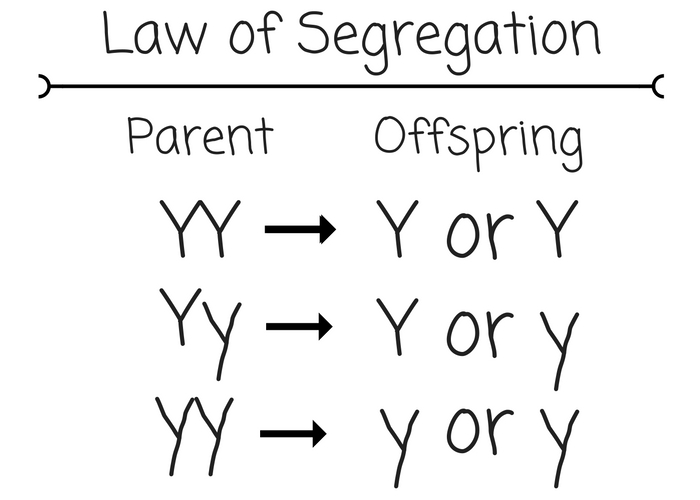 https://untamedscience.com/biology/genetics/mendelian-genetics/law-of-segregation/
Concept 1: Genes pass on inherited traits from parent to offspring.
Dominant and Recessive Alleles
15
Dominant alleles (capital letter) will always be expressed if present.
Recessive alleles (lower-case letter) will be expressed only if there are two recessive alleles.
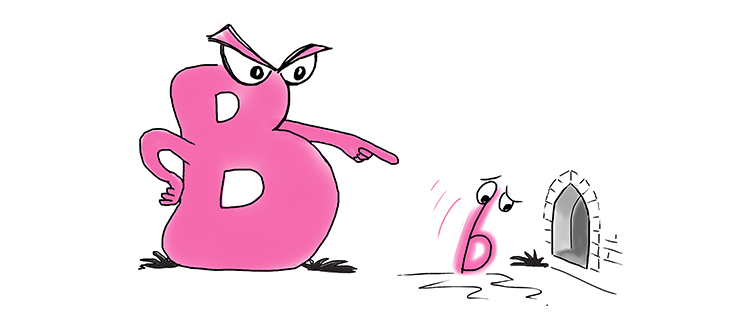 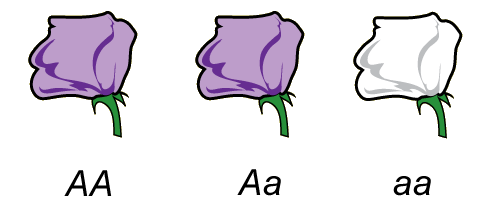 Images: https://mammothmemory.net/biology/dna-genetics-and-inheritance/genes/dominant-allele-and-recessive-allele.html; https://study.com/academy/lesson/genotypic-frequency-definition-lesson-quiz.html
Concept 1: Genes pass on inherited traits from parent to offspring.
Dominant and Recessive Alleles (cont.)
16
Purple flower colour = BB or Bb
		White flower colour = bb
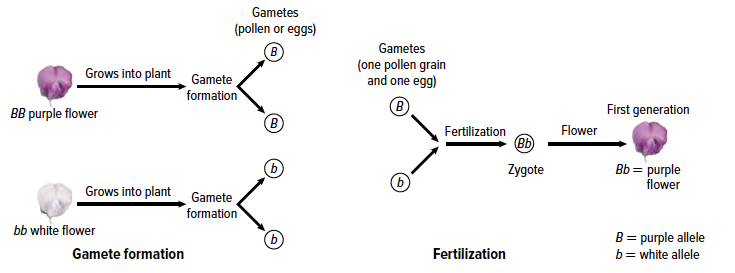 Figure 1.11: These are the results of Mendel’s cross involving true-breeding
pea plants with purple flowers and pea plants with white flowers.
Concept 1: Genes pass on inherited traits from parent to offspring.
Genotypes and Phenotypes
17
Genotype: the specific combination of alleles an organism has for a trait

Examples:
AA or aa or Aa
BB or bb or Bb
Multiple genes: AaBB
Phenotype: the physical description of an organism’s trait


Examples:
Purple flowers, white flowers
Brown eyes, blue eyes
Has disease, does not have disease
Concept 1: Genes pass on inherited traits from parent to offspring.
Genotypes and Phenotypes
18
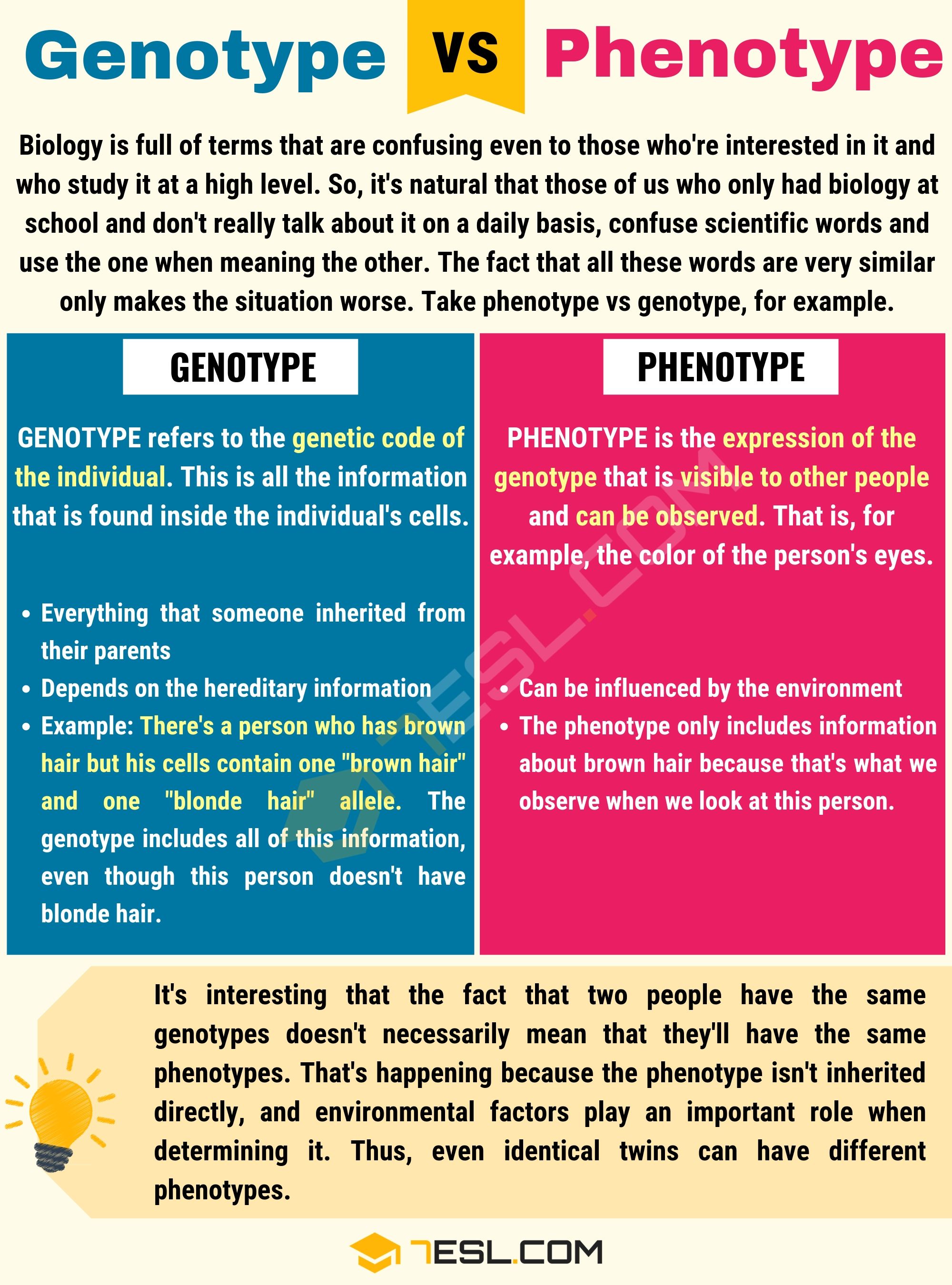 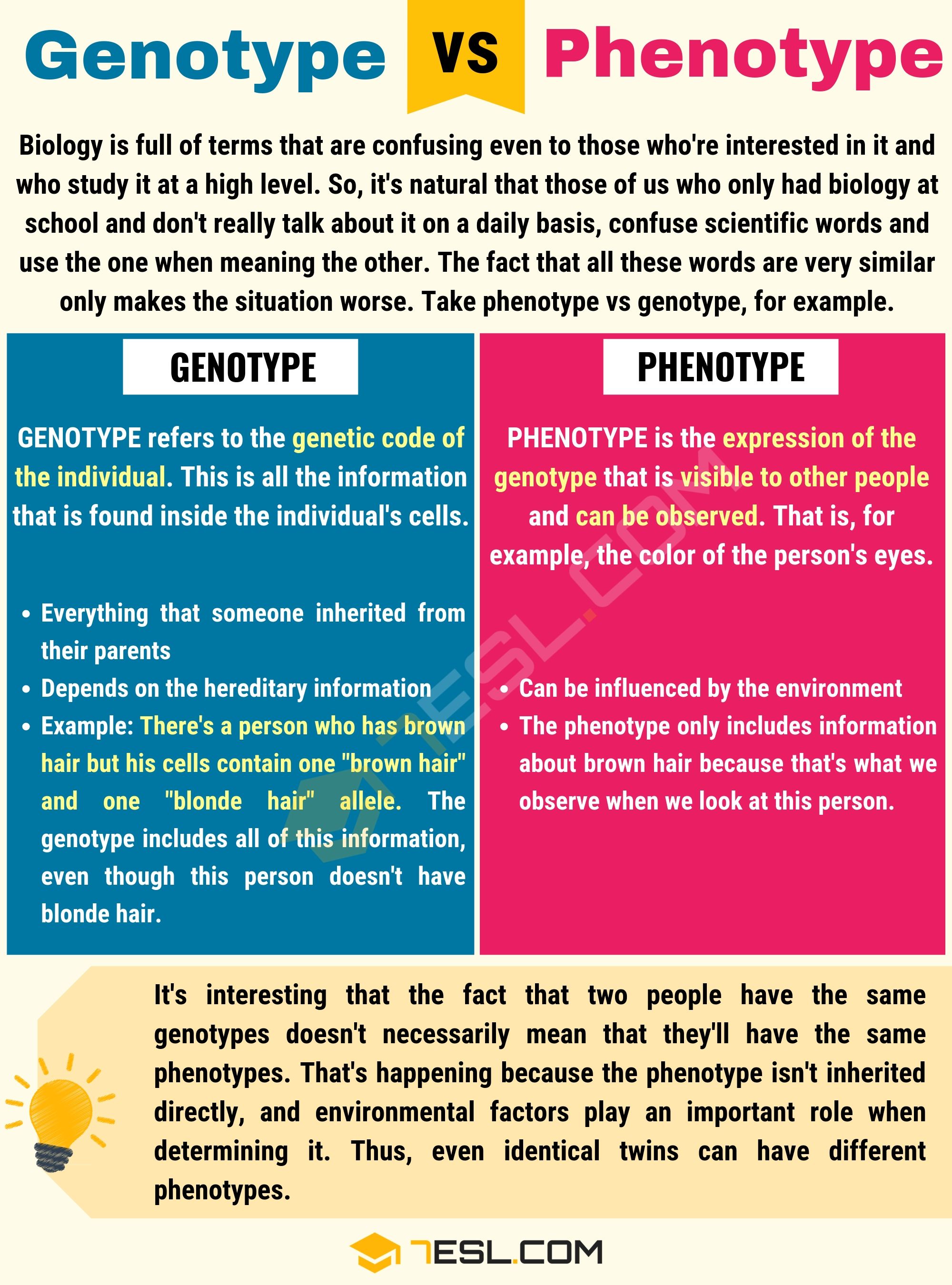 https://7esl.com/genotype-vs-phenotype/
Concept 1: Genes pass on inherited traits from parent to offspring.
Genotypes and Phenotypes (cont.)
19
Genotype Vocabulary
Homozygous: an organism with two of the same alleles for a particular trait (e.g. BB, bb, AA, aa)

Heterozygous: an organism with two different alleles for a particular trait (e.g. Bb, Aa)
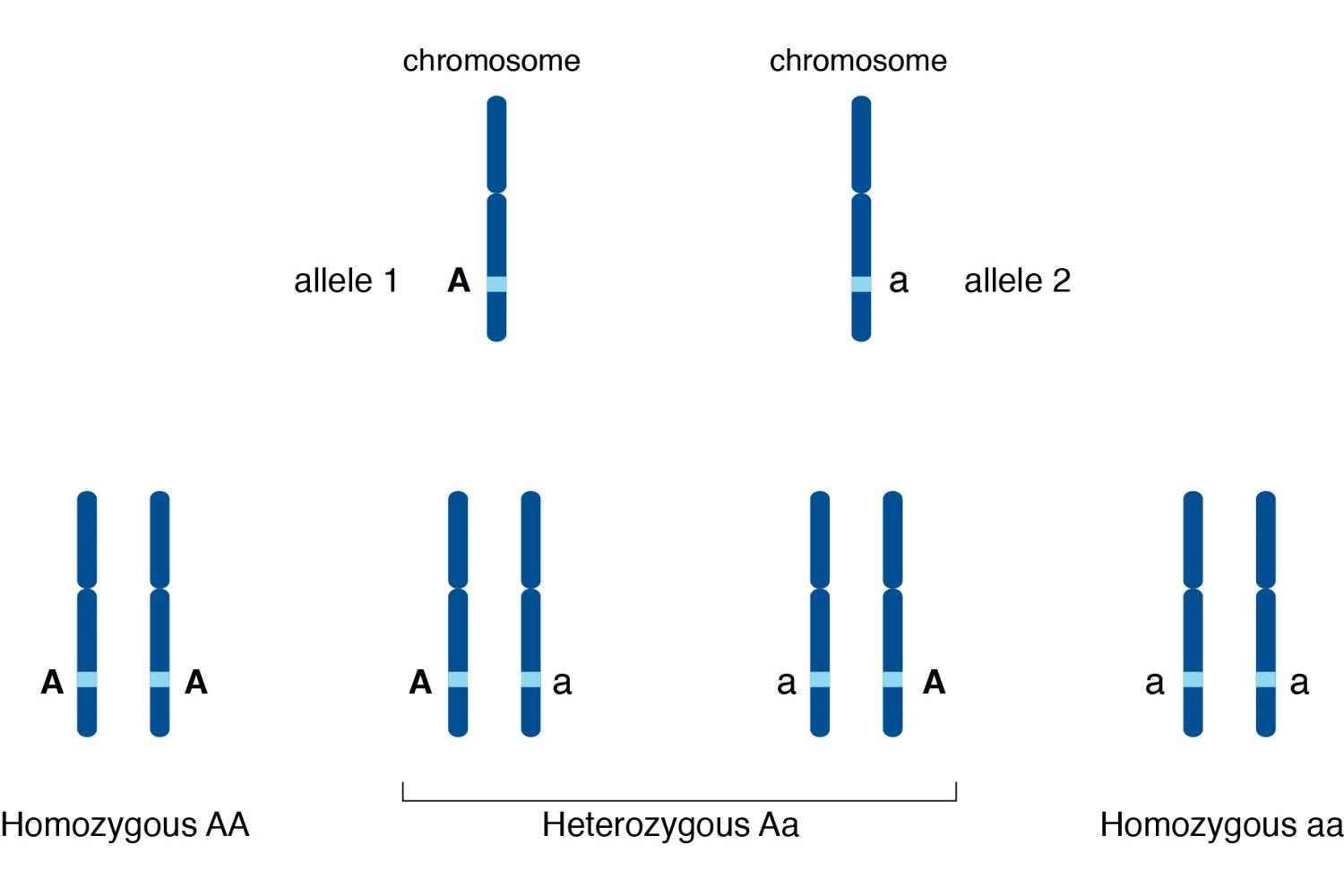 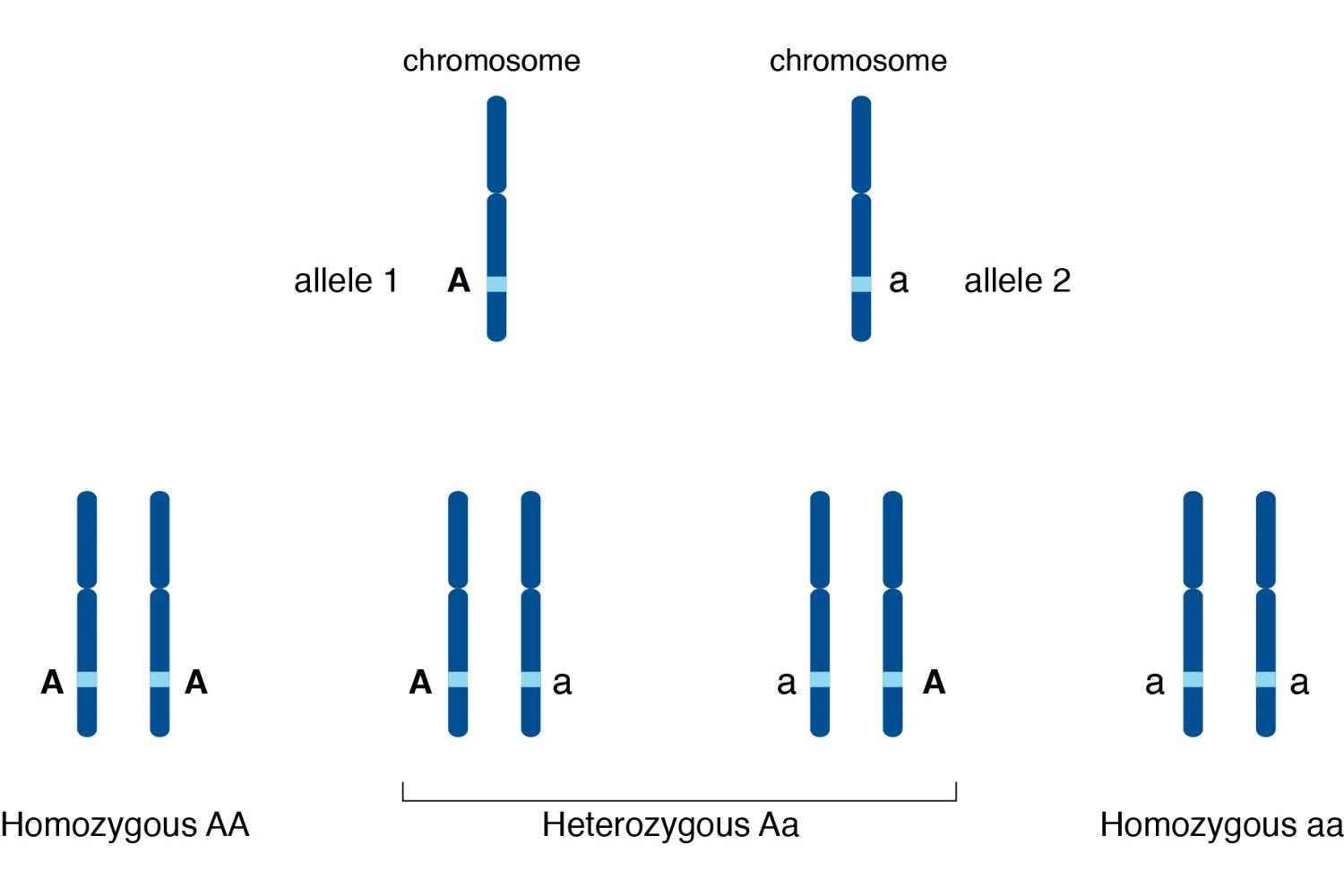 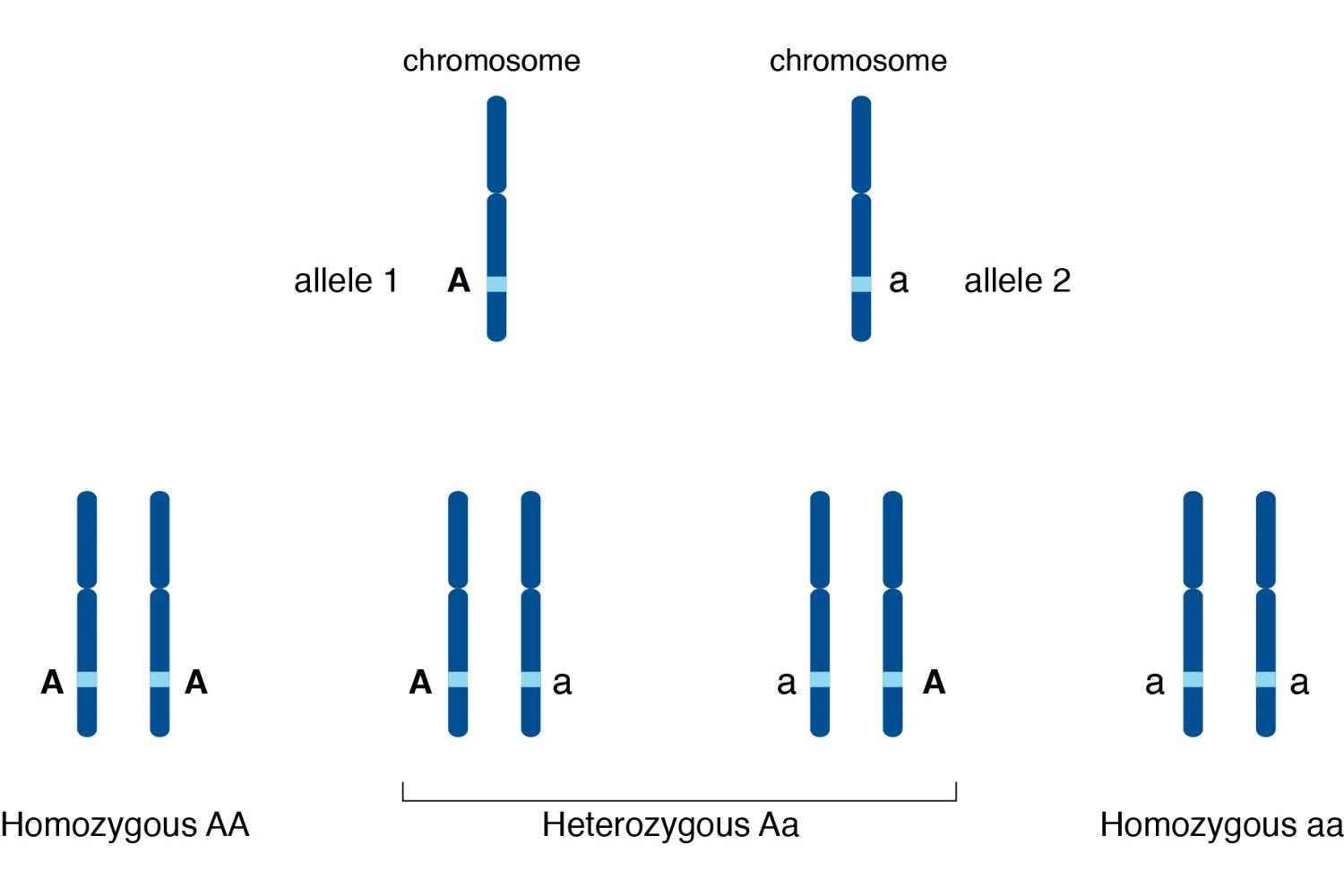 Concept 1: Genes pass on inherited traits from parent to offspring.
Genotypes and Phenotypes (cont.)
20
Genotype Vocabulary
1)	Homozygous dominant: two dominant alleles (e.g. BB)
2)	Homozygous recessive: two recessive alleles (e.g. bb)
3)	Heterozygous: one dominant allele and one recessive allele (e.g. Bb)
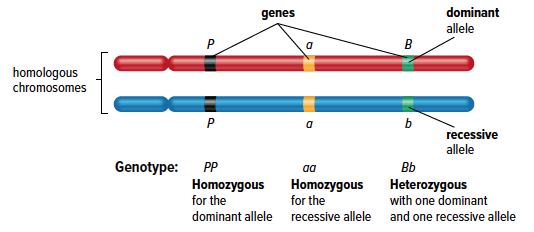 Figure 1.12: Three different genes on homologous chromosomes are indicated. Each example shows one of the three possible combinations (genotypes) of dominant and recessive alleles.
Concept 1: Genes pass on inherited traits from parent to offspring.
Discussion Questions
21
Write a definition for genetics in your own words.
Seed shape in pea plants can either be round or wrinkled. The allele for round shape is indicated by R. Is round seed shape dominant or recessive?
The allele for freckles is indicated by F.What is the genotype of a person who is heterozygous for freckles?
What is a “true-breeding plant”? Which of the following would be considered true-breeding? Explain why or why not.  
Homozygous recessive
Homozygous dominant
Heterozygous
Concept 2: Punnett squares show the probability of offspring inheritingspecific traits.
22
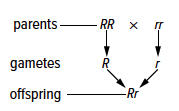 Genetic cross is a deliberate mating between a genetic male and a genetic female.
Monohybrid cross considers one trait.
Hybrid is an offspring that has different traits from its parents.
Figure 1.13: A monohybrid cross between a homozygous dominant individual and a homozygous recessive individual. Each parent contributes one type of allele to the offspring. The symbol “×” represents the word cross.
Concept 2: Punnett squares show the probability of offspring inheriting specific traits.
Punnett Squares
23
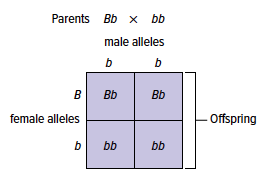 A Punnett square is a tool used to help determine the probability of inheriting traits in a monohybrid cross.
It shows the genotypes of the parents and the offspring.
Figure 1.14: In this cross, the female horse can contribute either a B allele or a b allele to offspring. The male horse can contribute only the b allele. The genotypes of the offspring are all possible combinations of alleles that can occur when the gametes combine at fertilization.
Concept 2: Punnett squares show the probability of offspring inheriting specific traits.
Punnett Squares (cont’d)
24
Phenotypic ratio shows the frequency of the phenotypes in offspring.
Example: 3 purple flowers:1 white flower
Genotypic ratio shows the frequency of the genotypes in offspring.
Example: 1BB:2Bb:1bb
Concept 2: Punnett squares show the probability of offspring inheriting specific traits.
Discussion Questions
25
A monohybrid cross produces half the offspring with one genotype and half the offspring with another genotype. Express this in the form of a ratio.

What do the alleles that are written along the top and beside a Punnett square represent?
Concept 3: Both alleles are expressed in codominance.
26
Codominance: the condition in which both alleles for a trait are equally expressed in a heterozygote; both alleles are dominant
Codominant alleles are represented by capital letters with a superscript for each allele
Example: HRHW
Concept 3: Both alleles are expressed in codominance.
Sickle Cell Anemia—Another Example of Codominance
27
Sickle cell anemia is a genetic disorder where the red blood cell is C-shaped (sickle shape) and therefore cannot transport oxygen effectively.
People who are heterozygotes with the sickle cell trait are resistant to the life-threatening disease malaria.
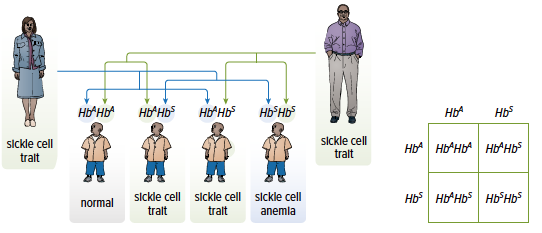 Figure 1.18: When a man
and a woman are both
heterozygous for the sickle
cell gene, there is a one in
four chance that they will have a child with sickle cell anemia.
Concept 3: Both alleles are expressed in codominance.
Discussion Questions
28
What is codominance? Give three examples of codominance.

Hypothesize why the frequency of the sickle cell allele is much higher in Africa than in other areas of the world.
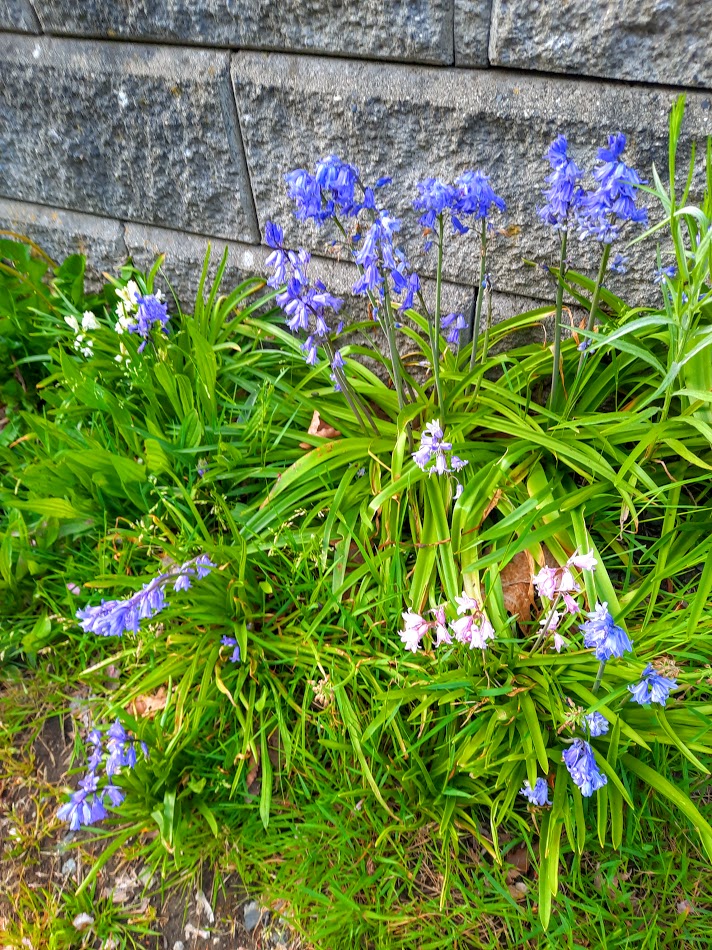 Concept 4: In incomplete dominance, alleles are neither dominant nor recessive.
29
Concept 4: In incomplete dominance, alleles are neither dominant nor recessive.
Incomplete Dominance
30
Incomplete dominance: a condition in which neither allele for a gene completely conceals the presence of the other; it results in intermediate expression of a trait
Example: Four o’clock flowers can be red, pink, or white.
Concept 4: In incomplete dominance, alleles are neither dominant nor recessive.
Incomplete Dominance
31
Use capital letters with superscripts to represent incomplete dominance.
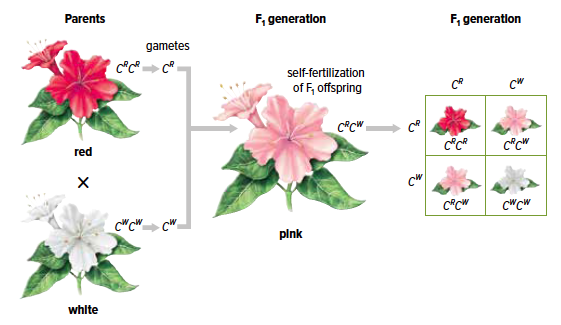 Figure 1.19: When red (CRCR) flowers and white (CWCW) flowers of the four o’clock are crossed, the resulting offspring have an intermediate phenotype, pink flowers (CRCW). In the F2 generation, all three phenotypes are observed.
Concept 4: In incomplete dominance, alleles are neither dominant nor recessive.
Discussion Questions
32
What is the difference between incomplete dominance and codominance?
A plant that produces white flowers is crossed with a plant that produces purple flowers. Describe the phenotype of the offspring if the inheritance pattern for flower colour is 
a) incomplete dominance
b) codominance
Concept 5: Some inherited traits are due to alleles on the sex chromosomes.
33
Sex-linked trait: a trait controlled by genes on sex chromosomes
X-linked trait: a trait controlled by genes on the X chromosome
Males are affected by recessive X-linked traits more often because they have only one X chromosome.
Concept 5: Some inherited traits are due to alleles on the sex chromosomes.
Red-Green Colour Vision Deficiency
34
Red-green colour vision deficiency is a recessive X-linked trait.
Carrier is a female that has one recessive allele on one of her X chromosomes.
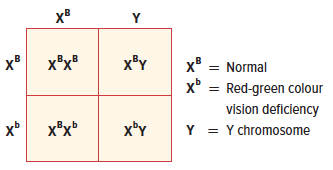 Figure 1.20: The Punnett square shows how the sex-linked trait is inherited.
Concept 5: Some inherited traits are due to alleles on the sex chromosomes.
Discussion Questions
35
What are sex-linked traits?

Use vocabulary terms to describe the genotype of a male who is red-green colour vision deficient.
36
End of testable content
Concept 1: Genes pass on inherited traits from parent to offspring.
Genetic diversity is caused by independent assortment and crossing over during meiosis.
37
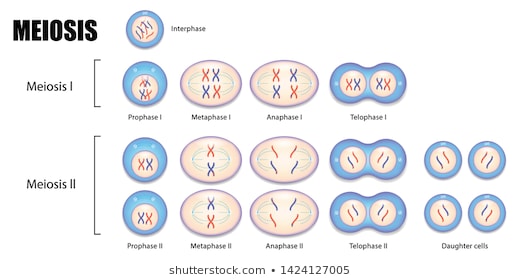 [Speaker Notes: Very bad joke: what do you call it when a neighbour moves in Animal Crossing? Crossing Over. ]
Concept 1: Genes pass on inherited traits from parent to offspring.
Reference: Interpreting Mitosis and Meiosis Diagrams
38
a
a
A
A
B
B
B
B
c
c
c
c
C
d
d
d
d
D
Concept 1: Genes pass on inherited traits from parent to offspring.
Interphase (review):
39
During interphase, DNA is replicated. However, the number of chromosomes stays the same.
Interphase: after replication
(2 homologous pairs: 4 chromosomes)
Interphase: before replication
(2 homologous pairs: 4 chromosomes)
a
a
a
A
A
A
B
B
B
B
B
B
c
c
c
C
C
C
d
d
d
D
D
D
[Speaker Notes: Very bad joke: what do you call it when a neighbour moves in Animal Crossing? Crossing Over. ]
Concept 1: Genes pass on inherited traits from parent to offspring.
Metaphase 1: Independent Assortment
40
a
a
A
A
B
B
B
B
In this case with 2 homologous pairs, there are 4 possible gametes that this parent could produce. The number of possible combinations increases exponentially when the number of homologous pairs increases.
Humans have 23 homologous pairs of chromosomes. It is estimated that independent assortment alone leads to 6.3 billion chromosome combinations for any two parents. This is why no two siblings are alike!
c
c
C
C
d
d
D
D
https://www.nature.com/scitable/topicpage/mitosis-meiosis-and-inheritance-476/#:~:text=When%20these%20chromosome%20pairs%20are,A%20B%20C
[Speaker Notes: Very bad joke: what do you call it when a neighbour moves in Animal Crossing? Crossing Over. ]
Concept 1: Genes pass on inherited traits from parent to offspring.
Prophase 1: Crossing Over
41
Synapsis is where homologous pairs ‘buddy up’ during Prophase 1 and exchange pieces of DNA between them. This exchange is called crossing over.
a
a
A
A
B
B
B
B
A
a
a
A
B
B
B
B
c
c
C
C
d
d
D
D
c
c
C
C
d
d
D
D